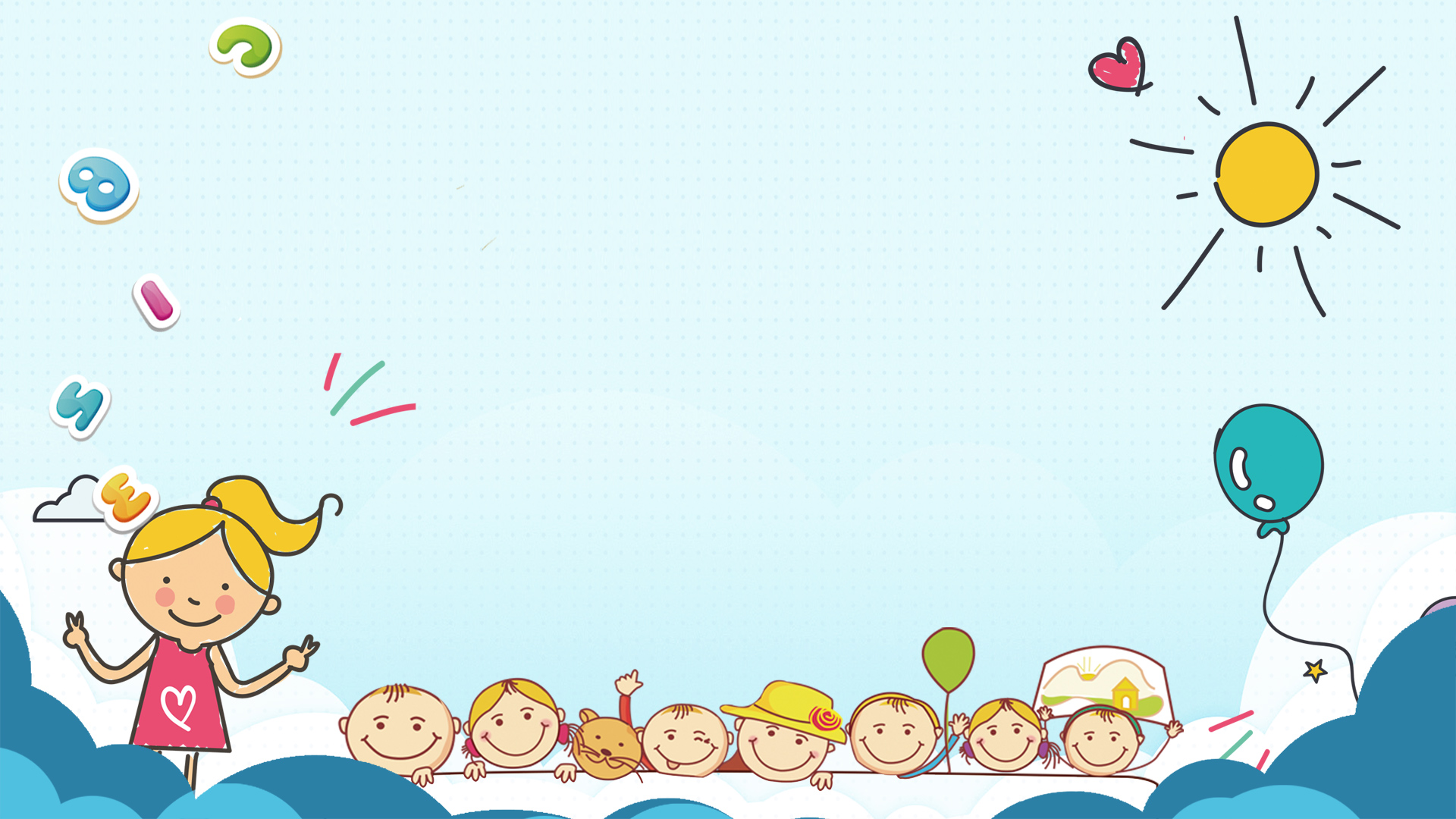 HO VAN HUE PRIMARY SCHOOL
GRADE 2
Lesson 6
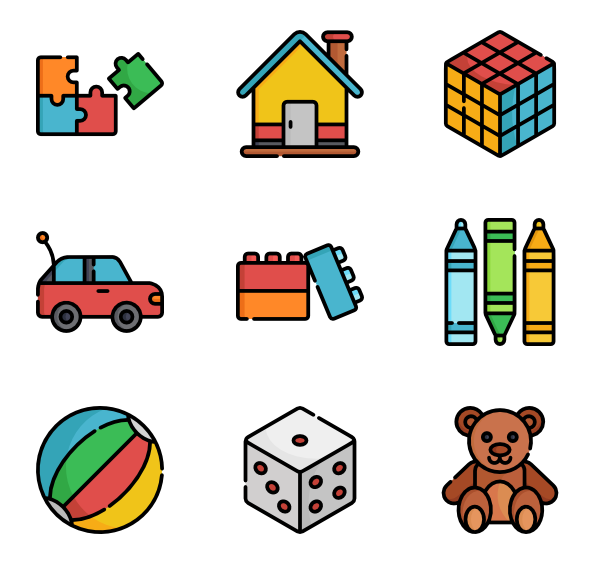 Topic:
Toys
LISTEN AND POINT
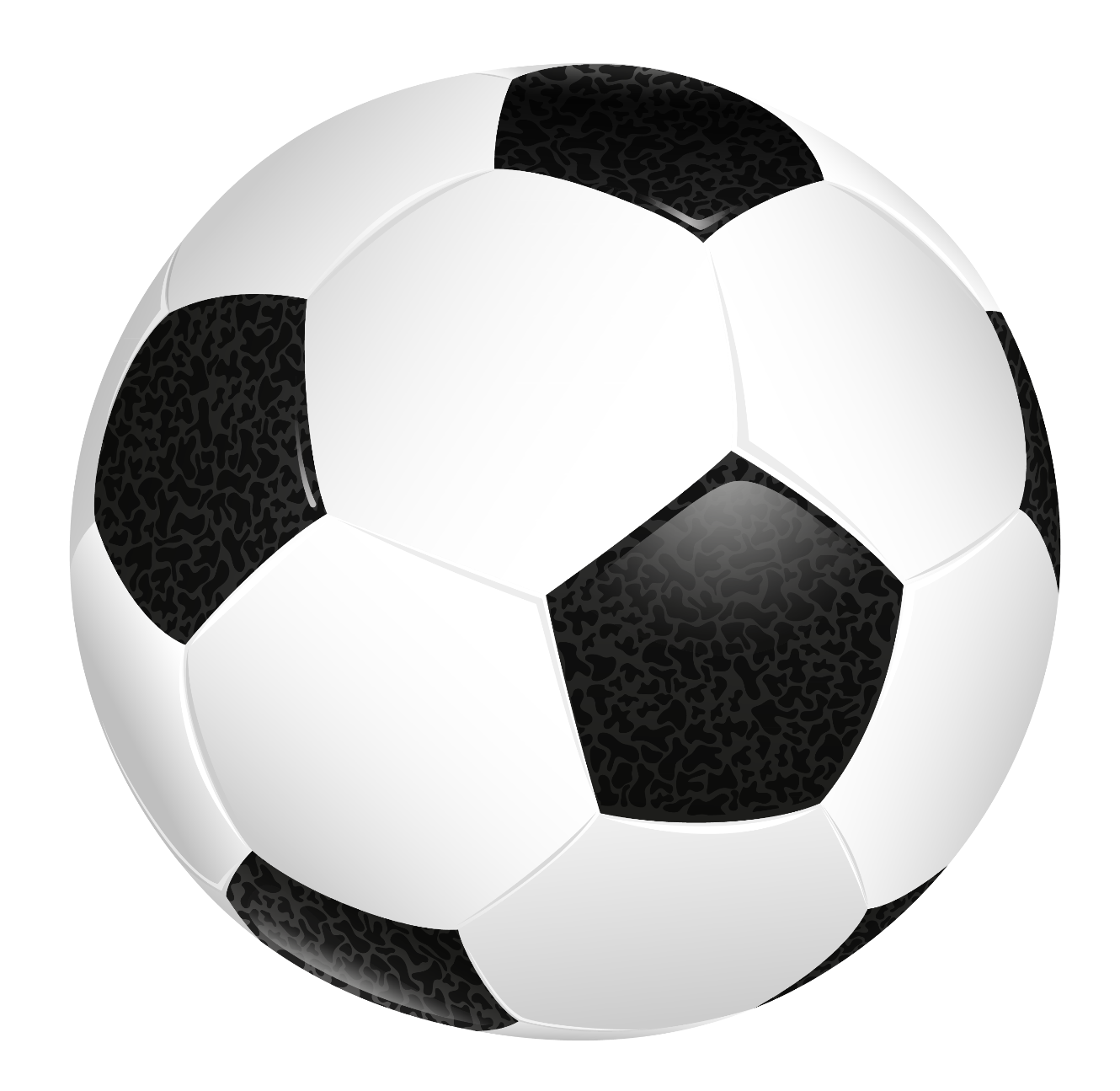 Ball
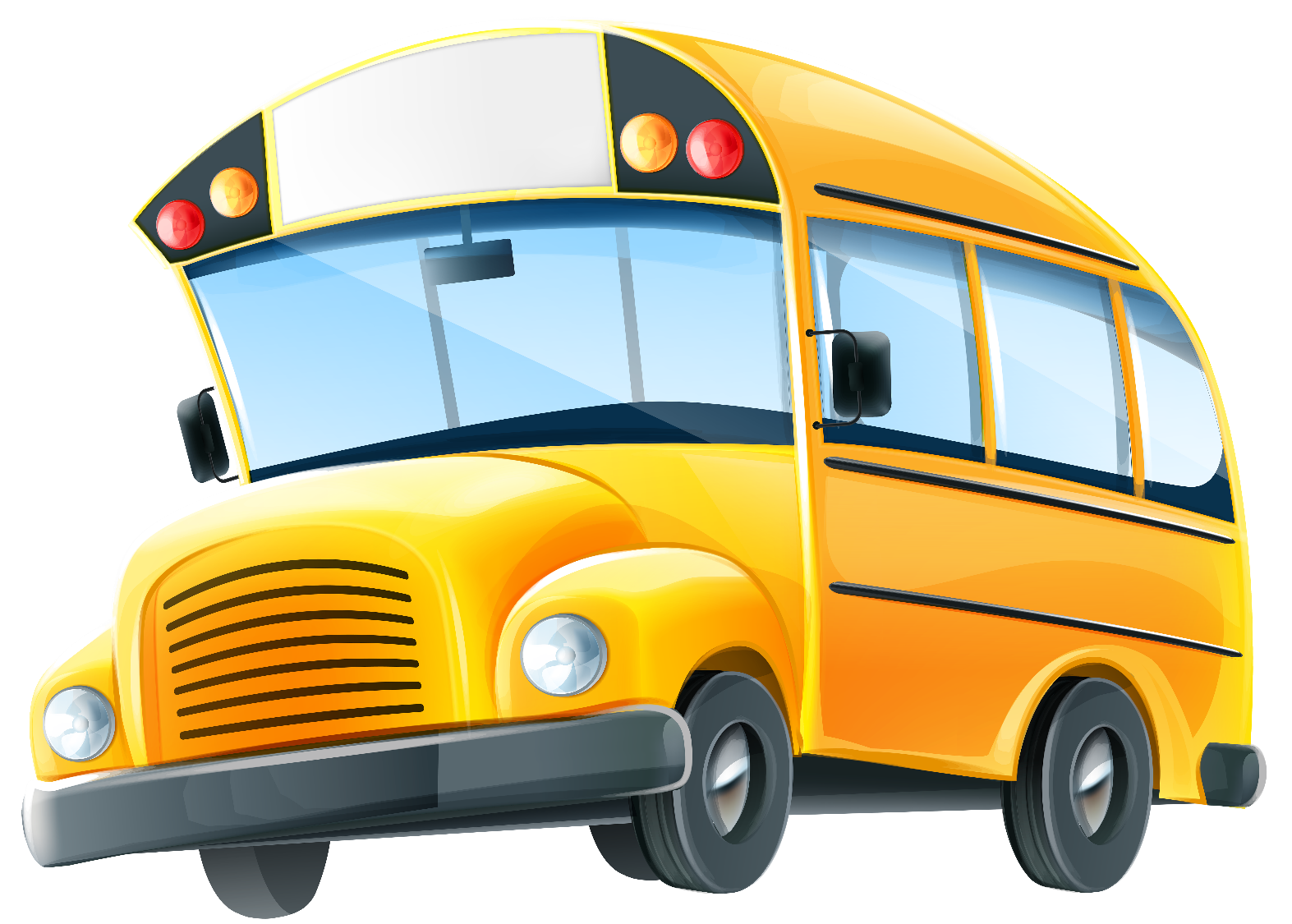 Bus
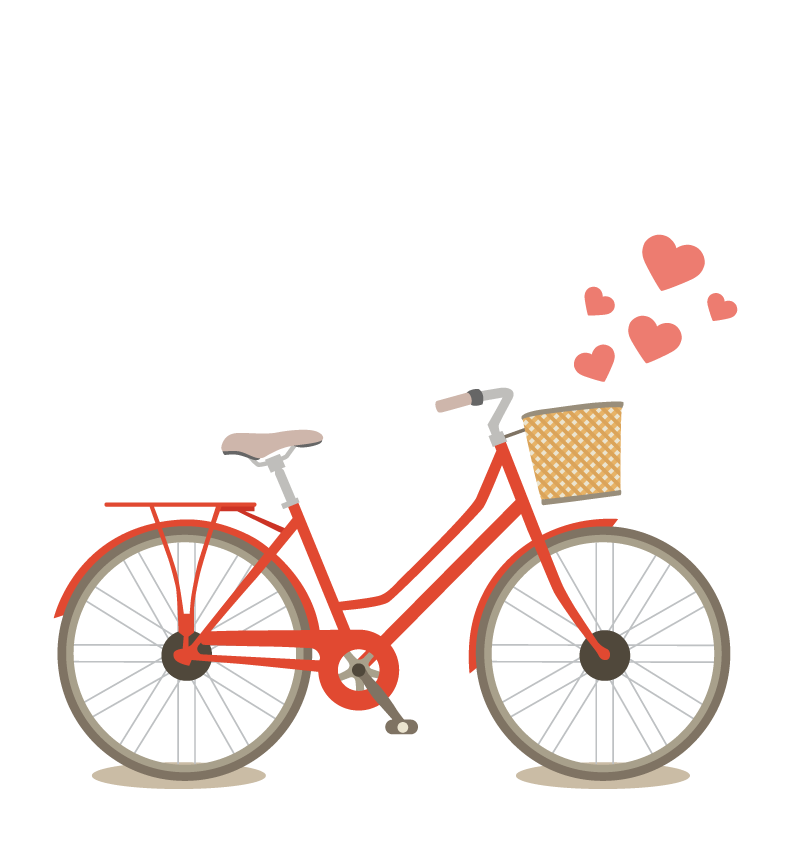 Bike
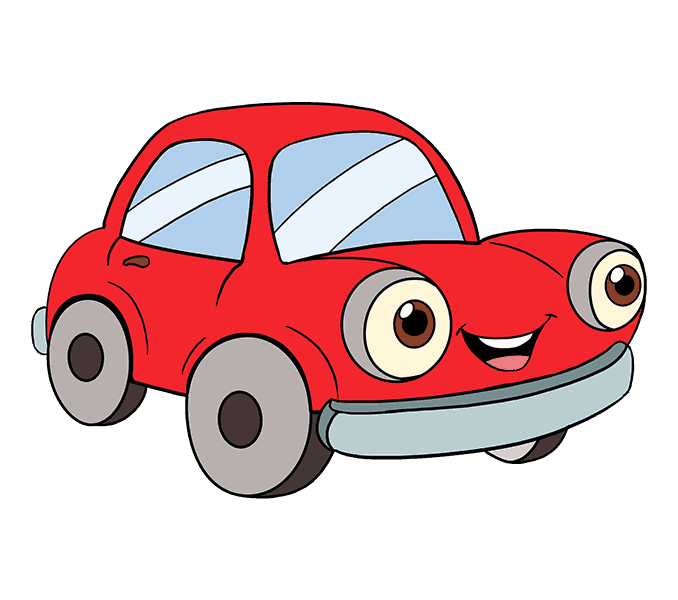 Car
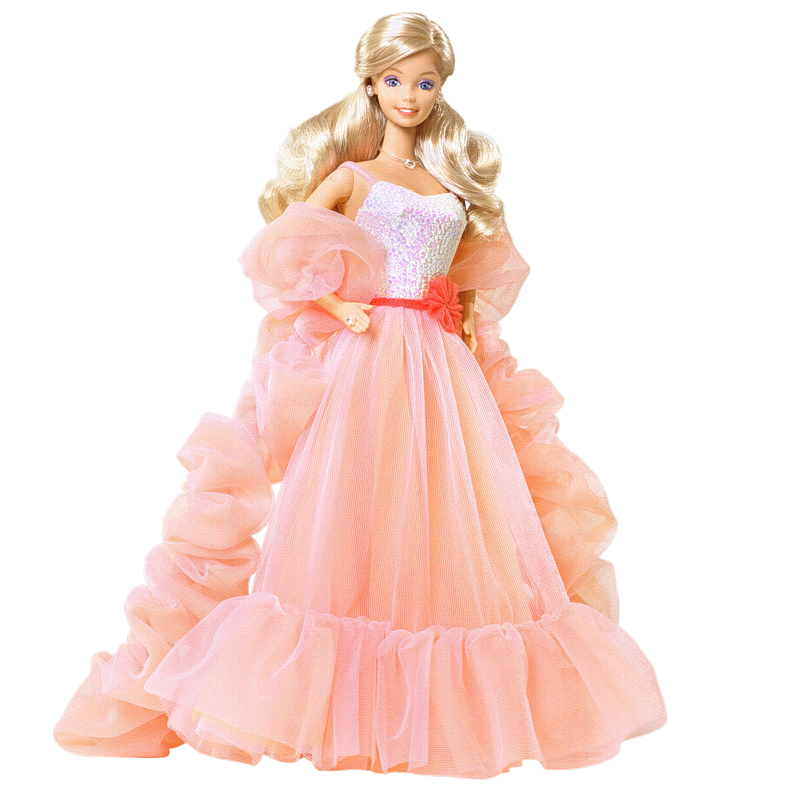 Doll
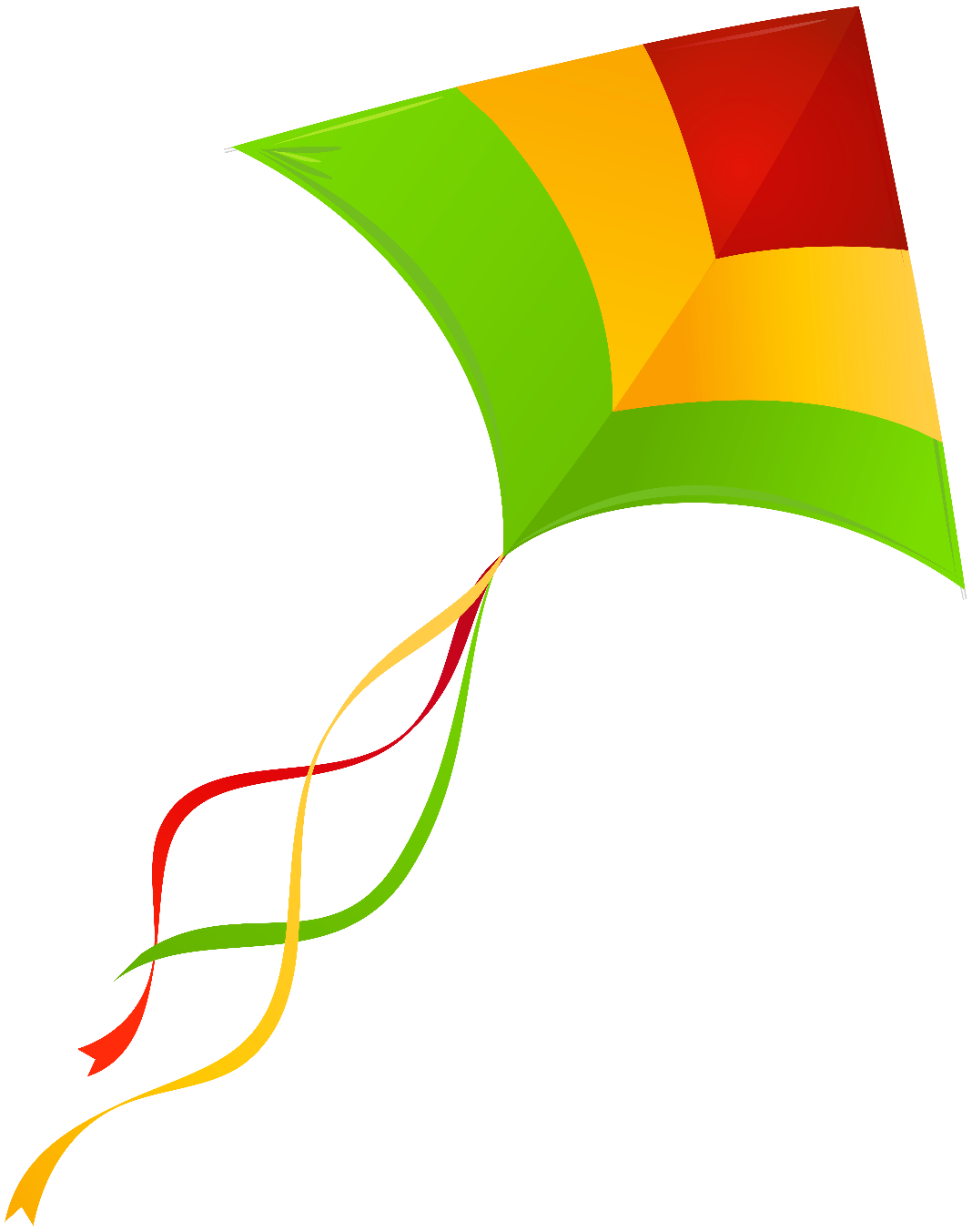 Kite
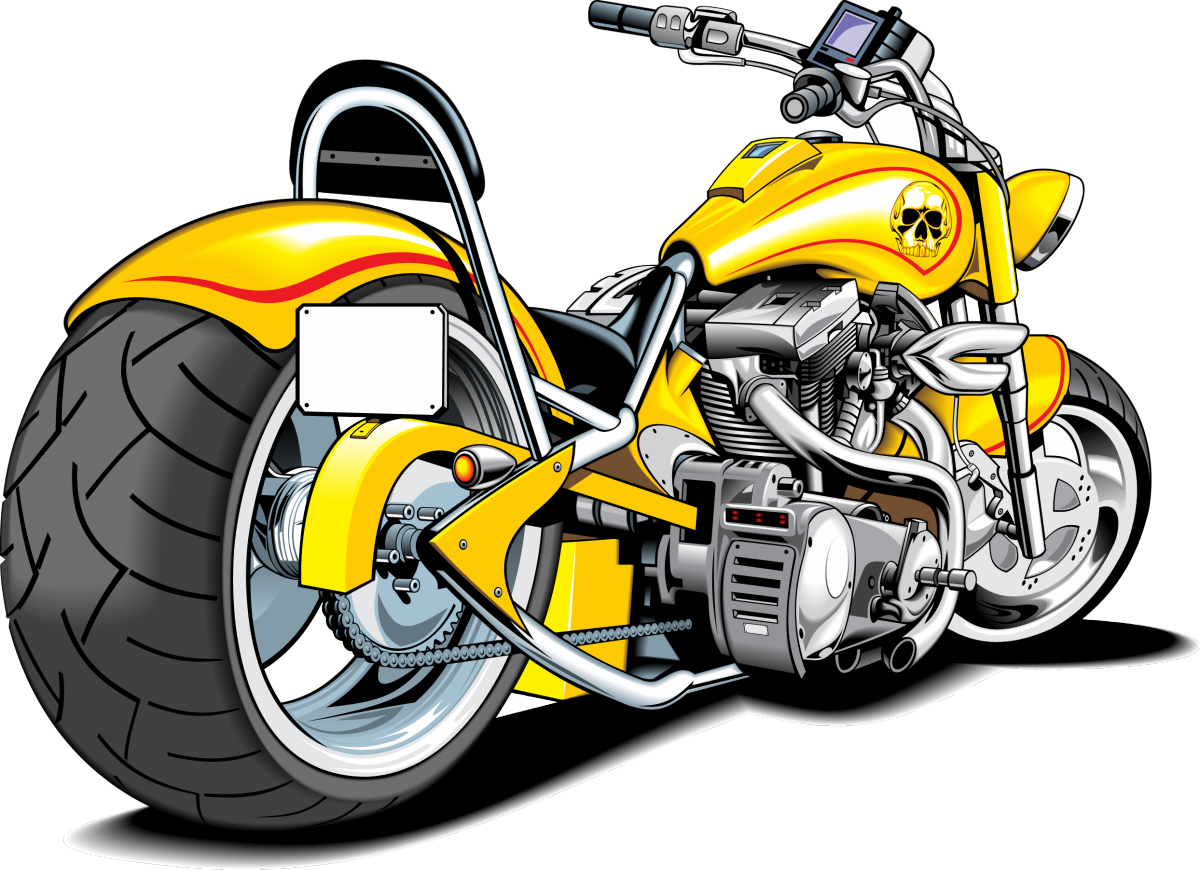 Motorbike
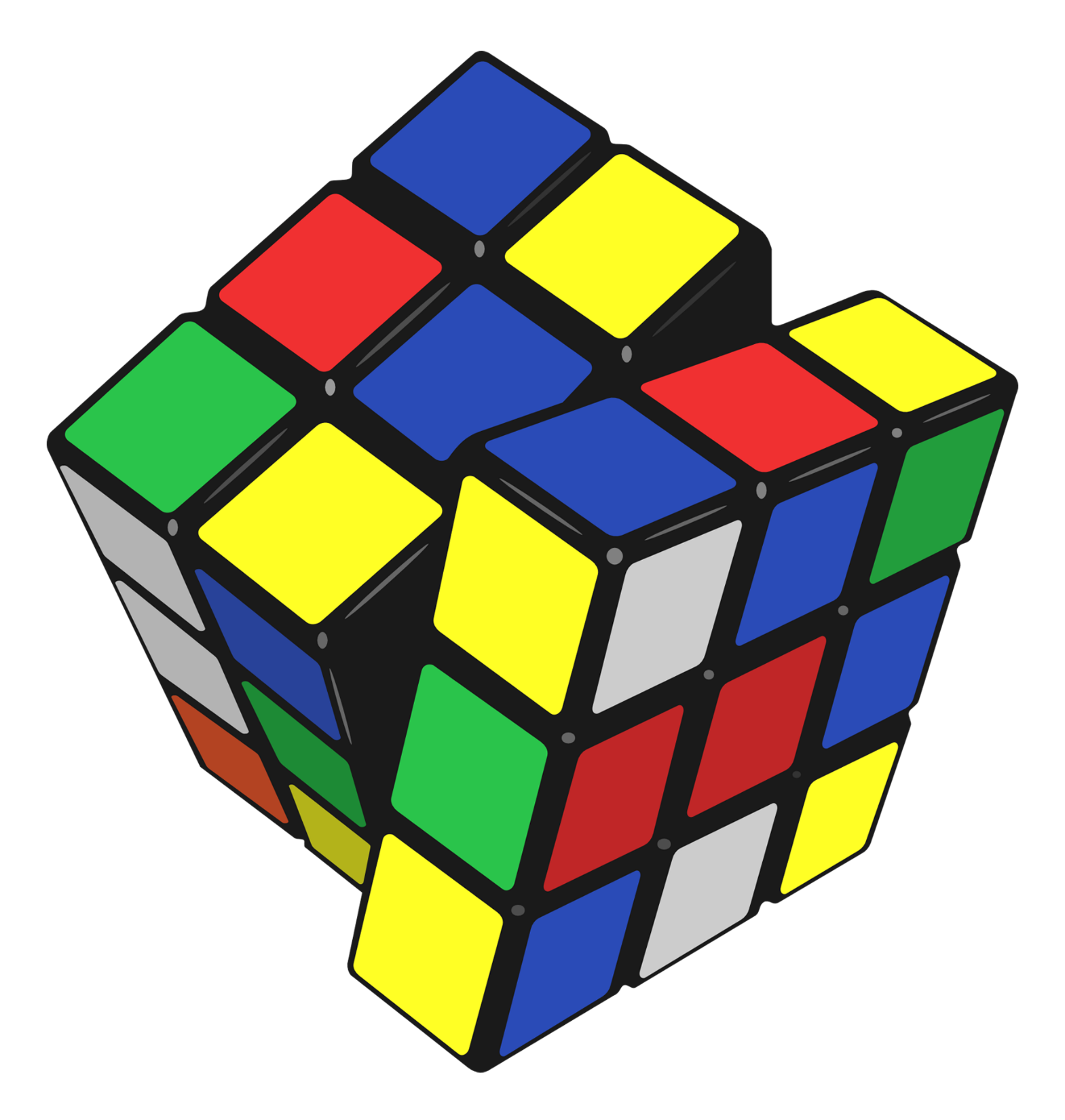 Puzzle
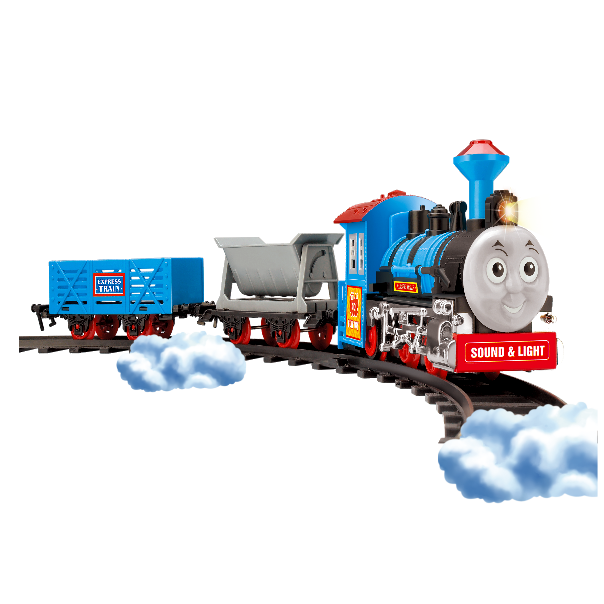 Train
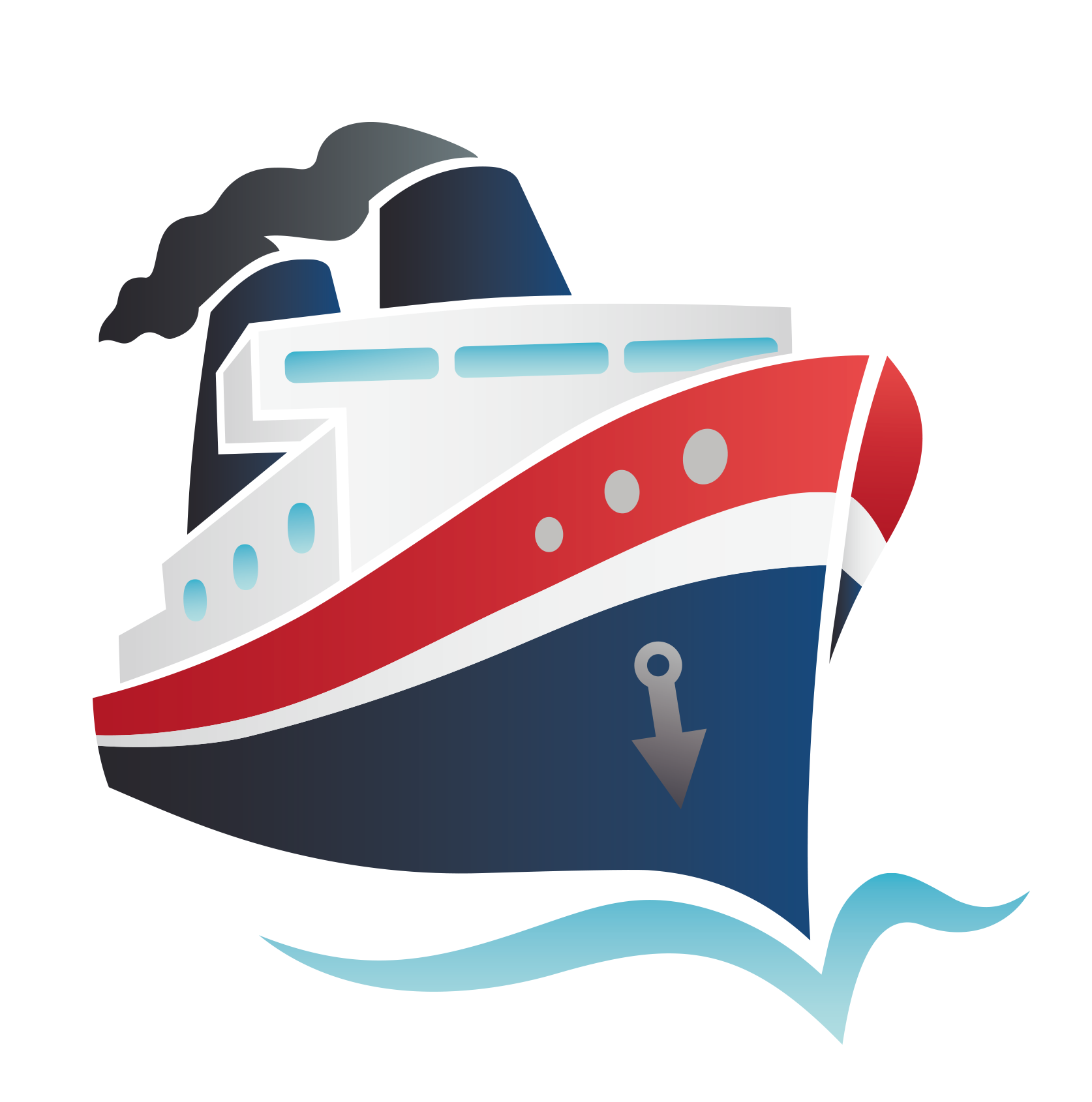 Ship
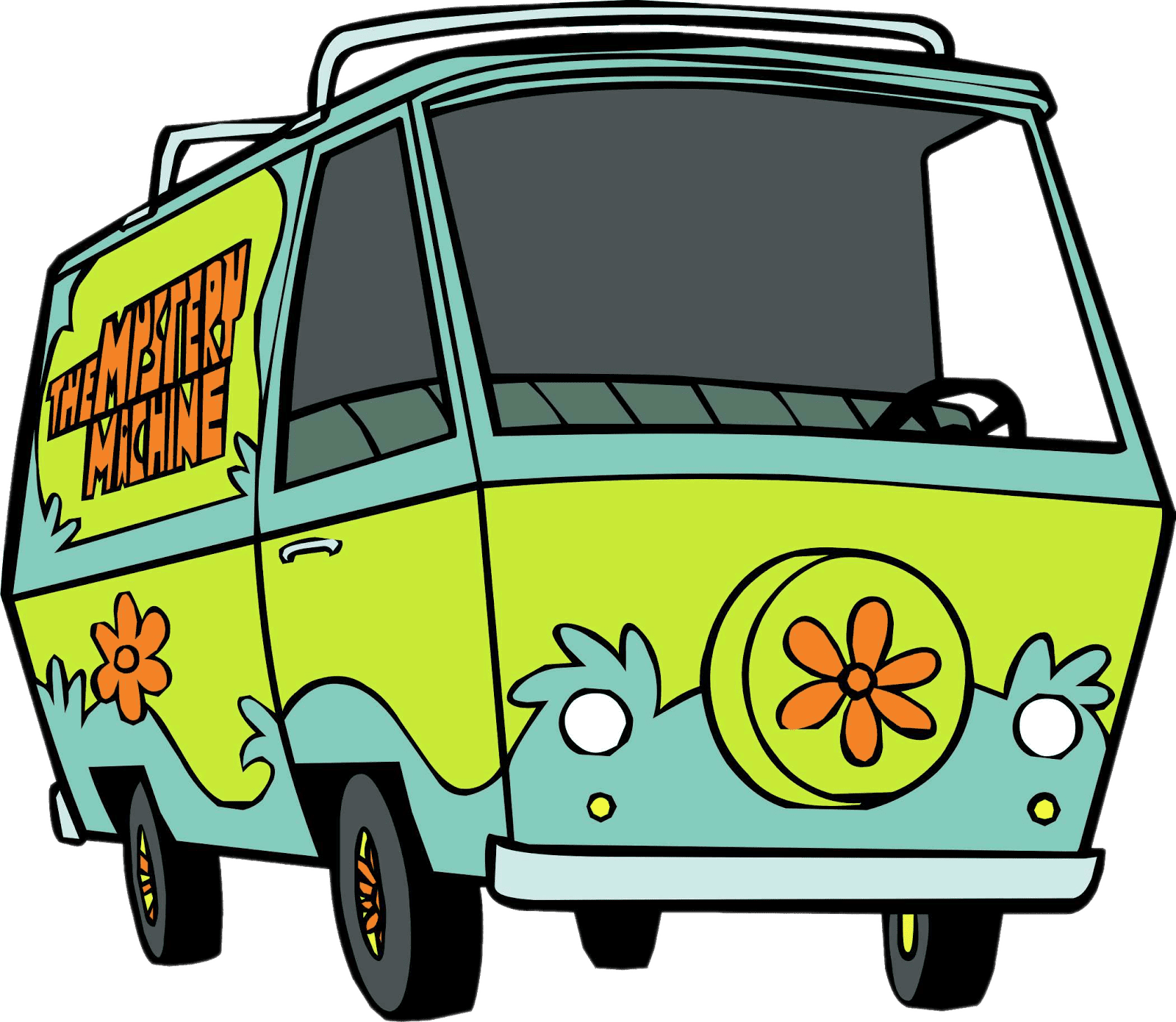 Van
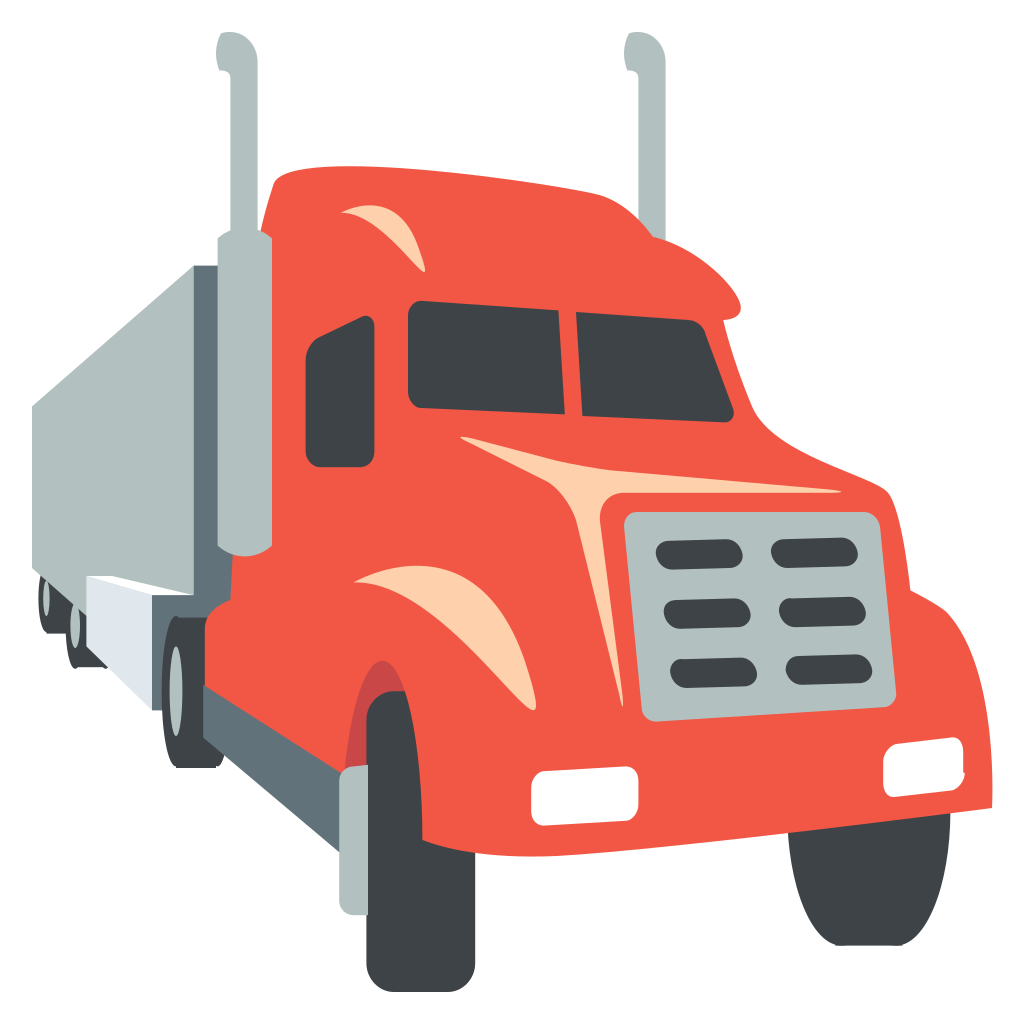 Lorry/
Truck
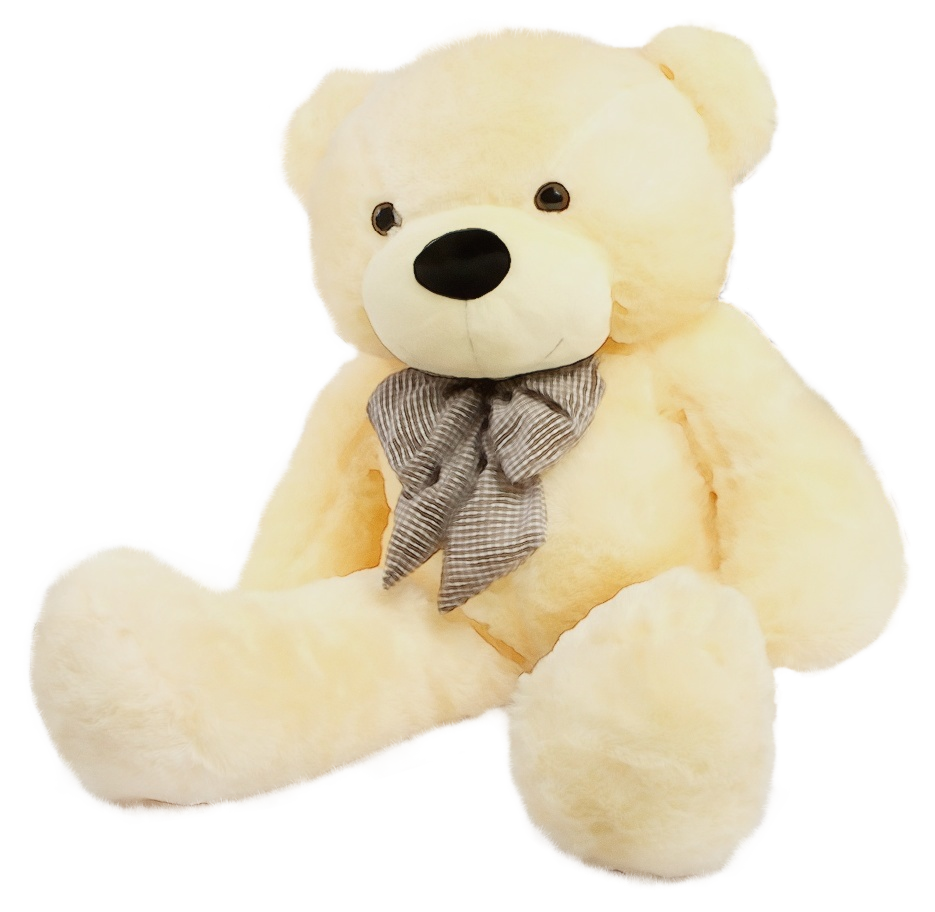 Teddy Bear
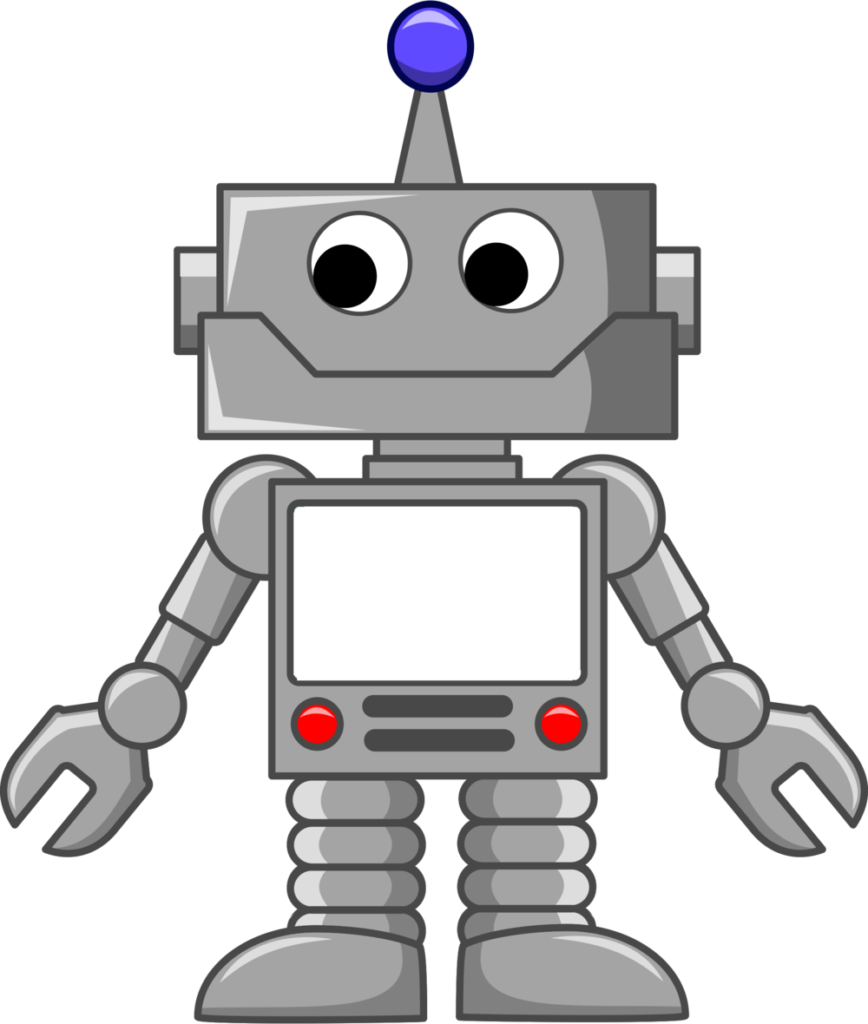 Robot
GROUPWORK
Student 1: What toy do you have?
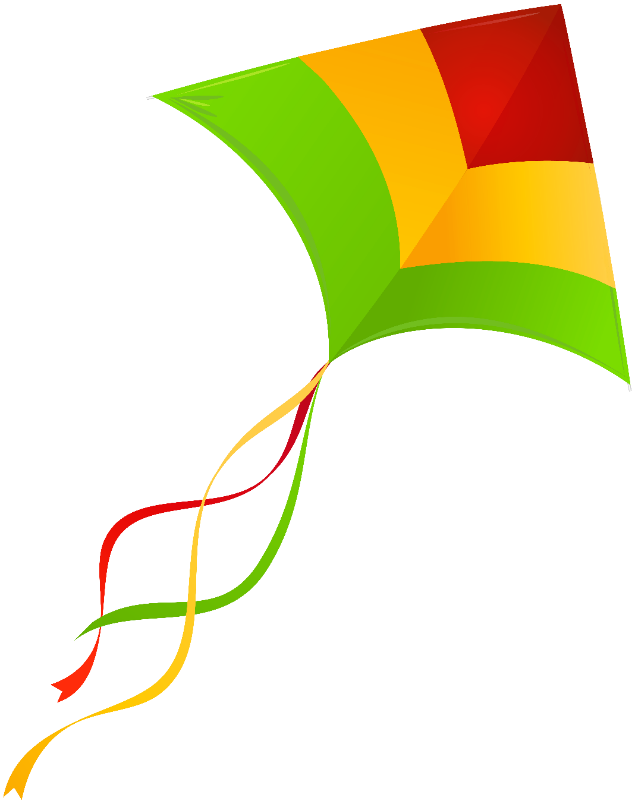 Student 2: I have a…
Student 1: What toy do you have?
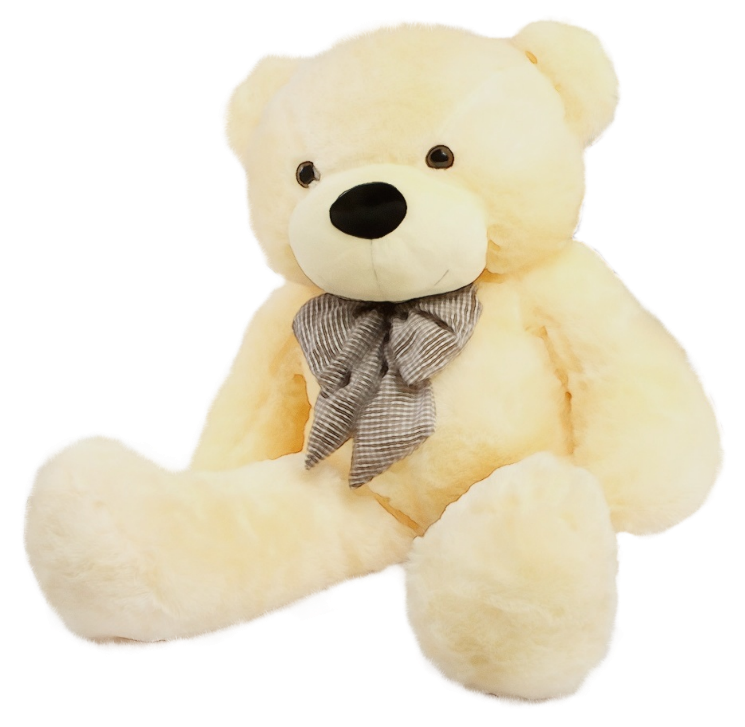 Student 2: I have a…
Student 1: What toy do you have?
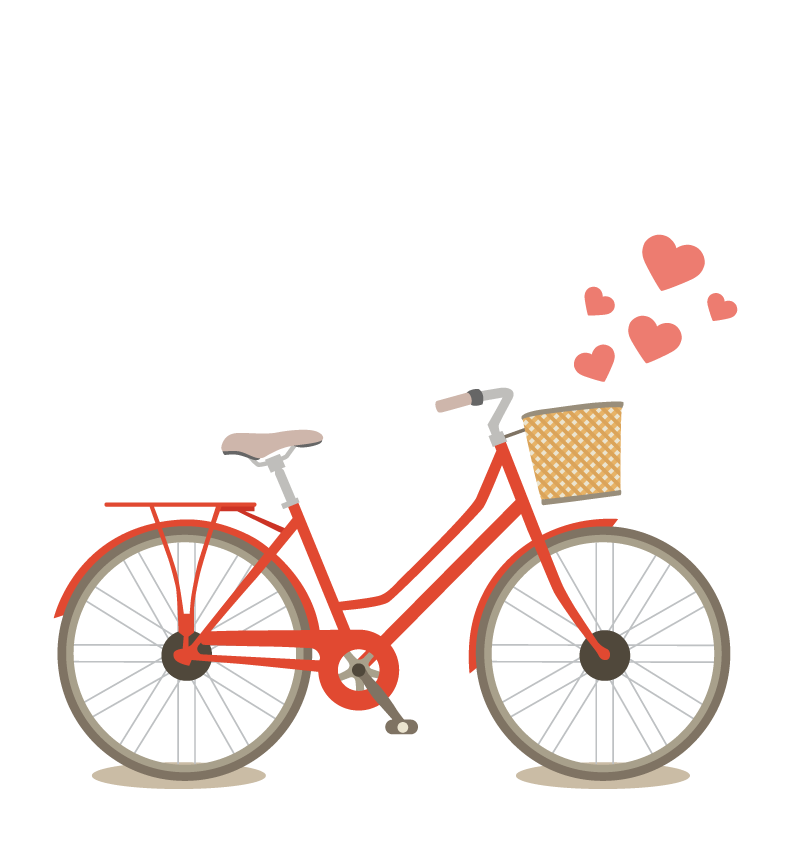 Student 2: I have a…
Student 1: What toy do you have?
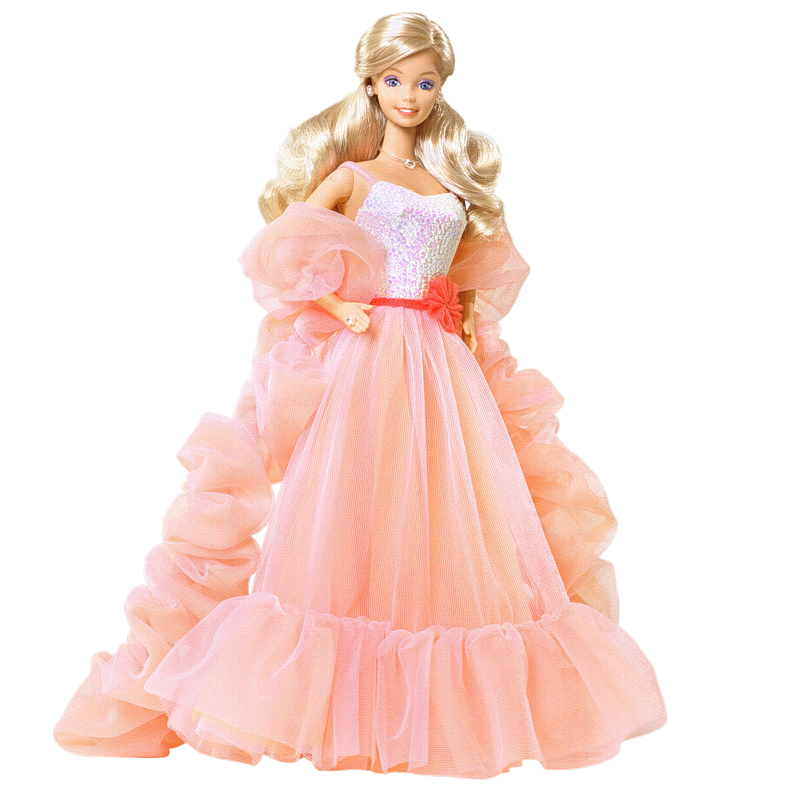 Student 2: I have a…
Student 1: What toy do you have?
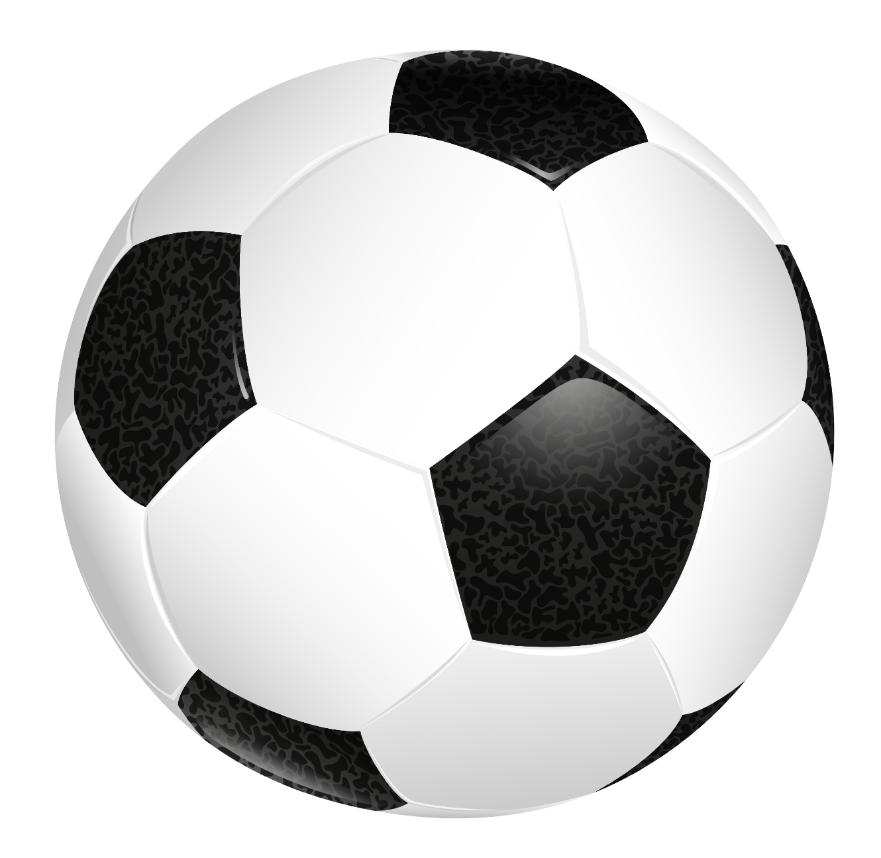 Student 2: I have a…
Student 1: What toy do you have?
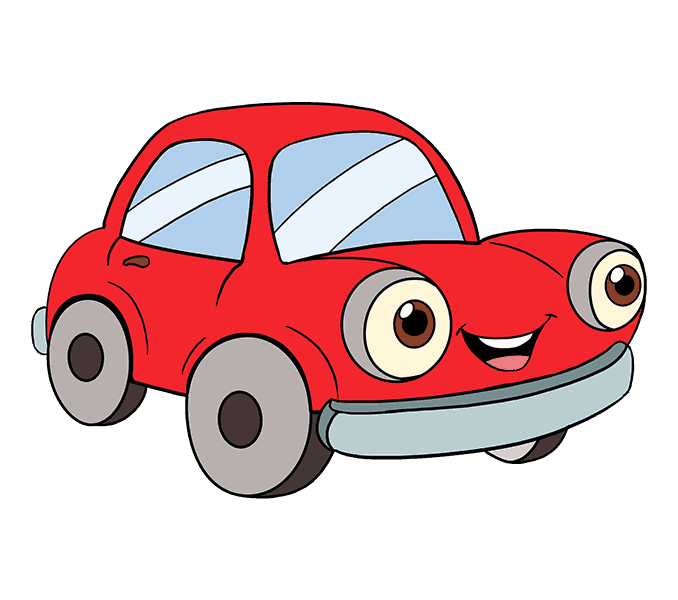 Student 2: I have a…
Student 1: What toy do you have?
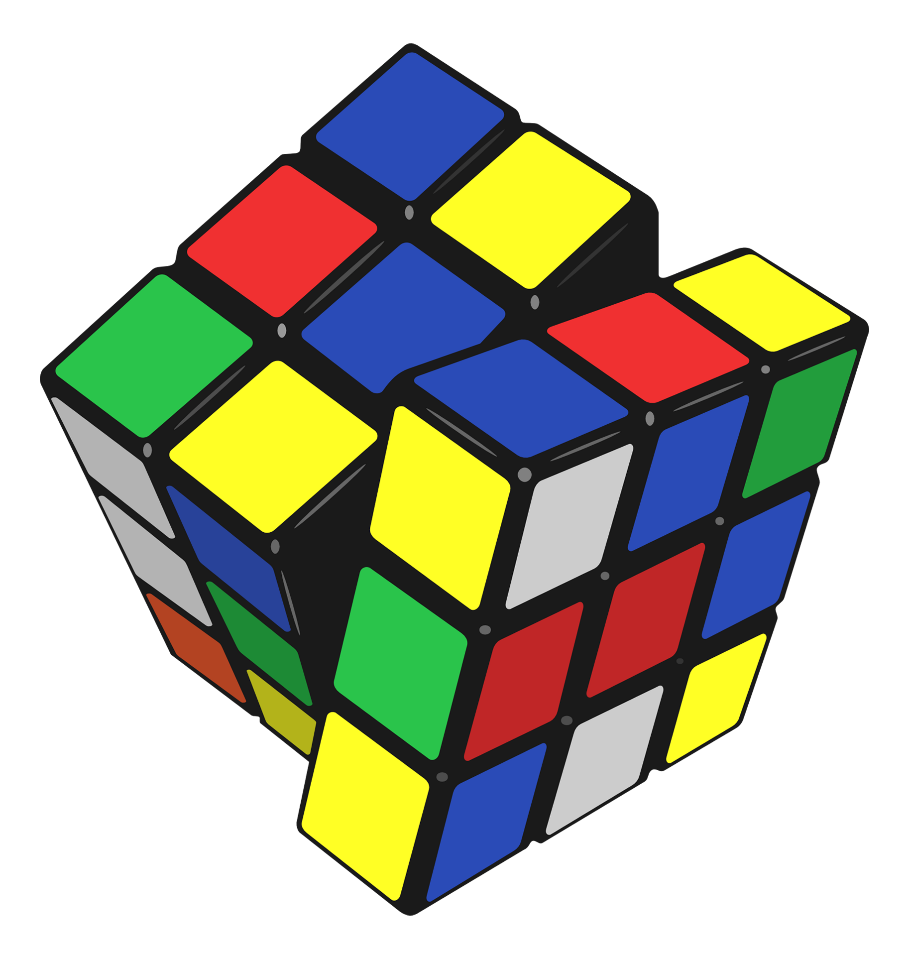 Student 2: I have a…
GAME TIME
My toys
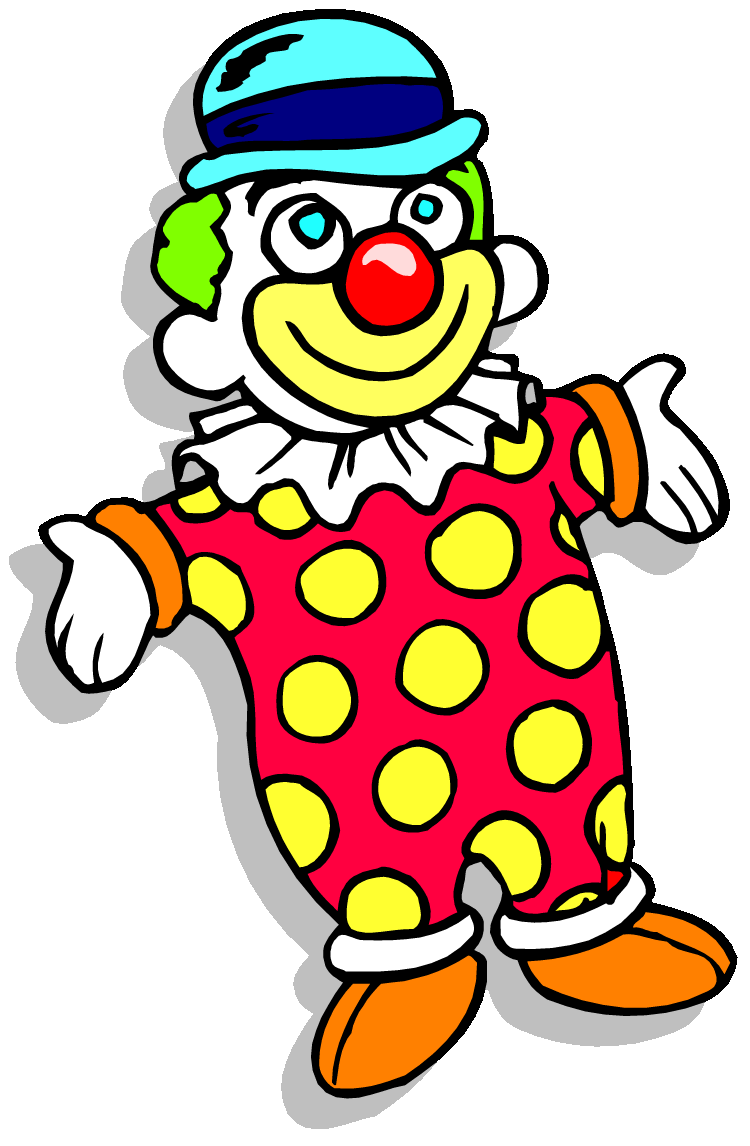 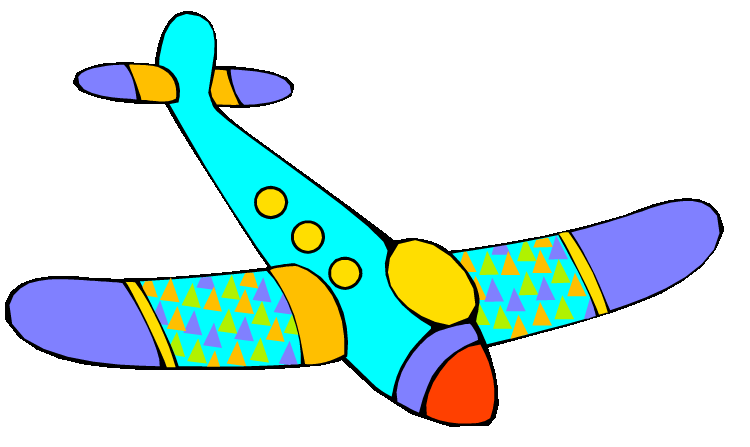 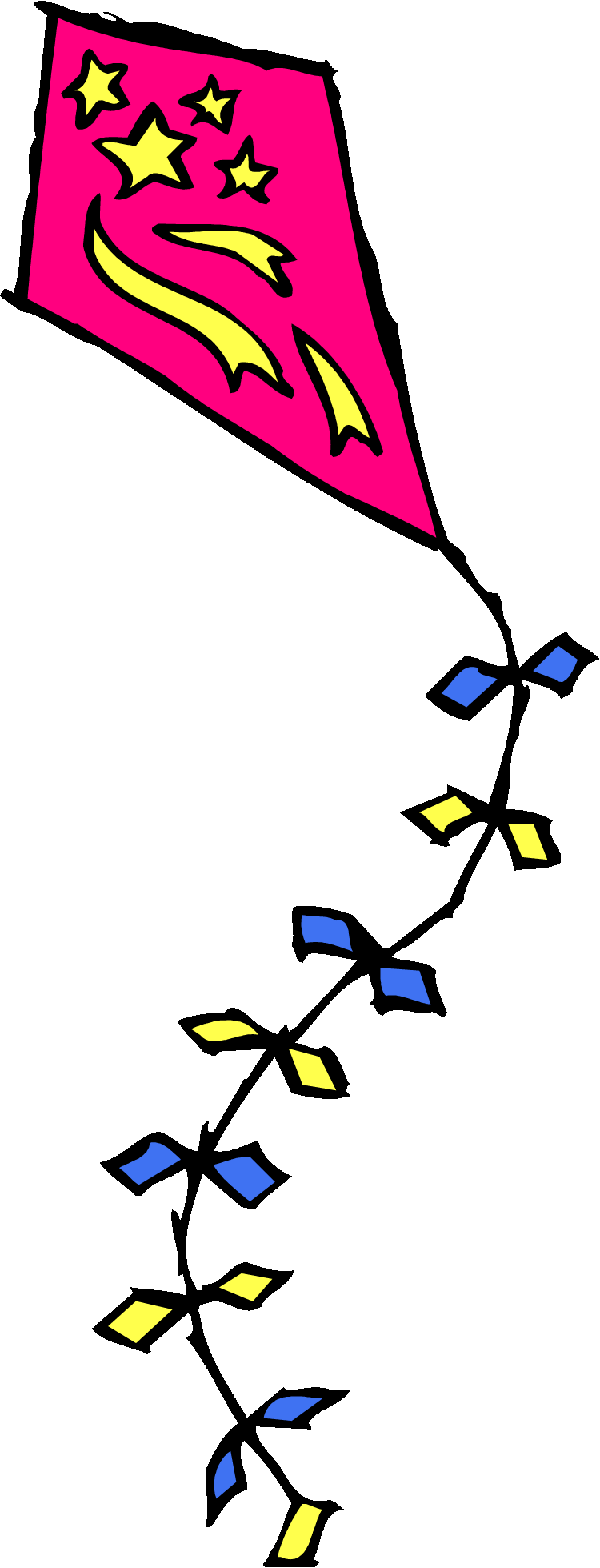 Let’s play a game!
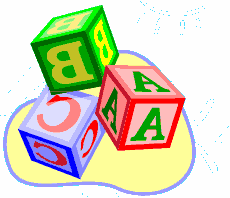 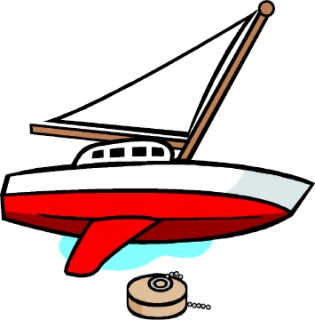 PLAY
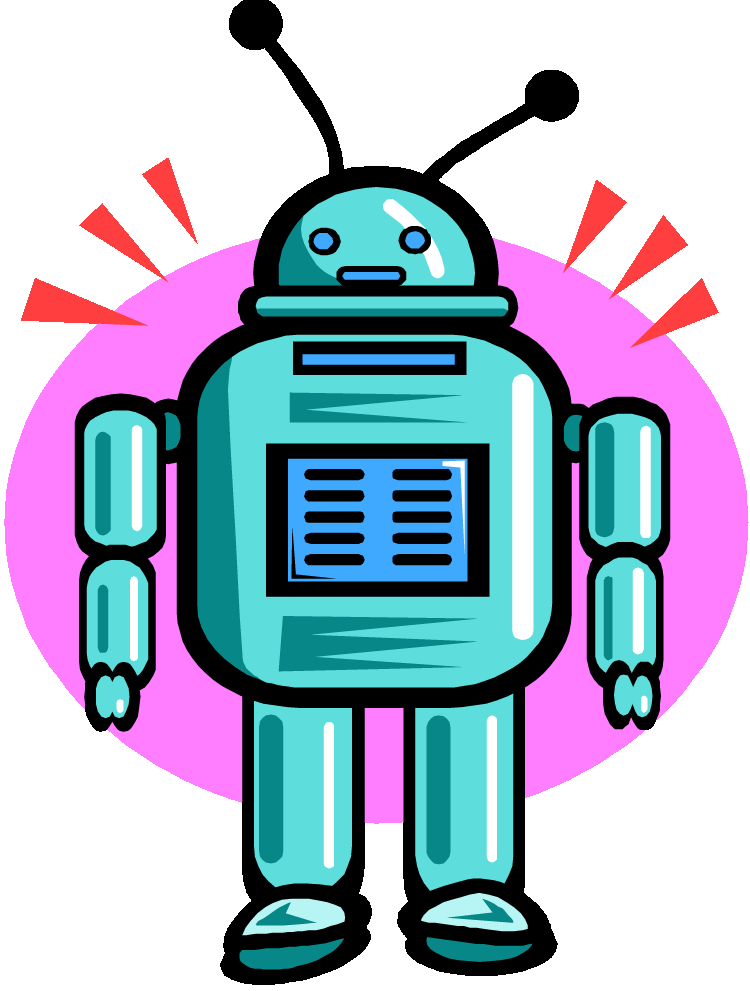 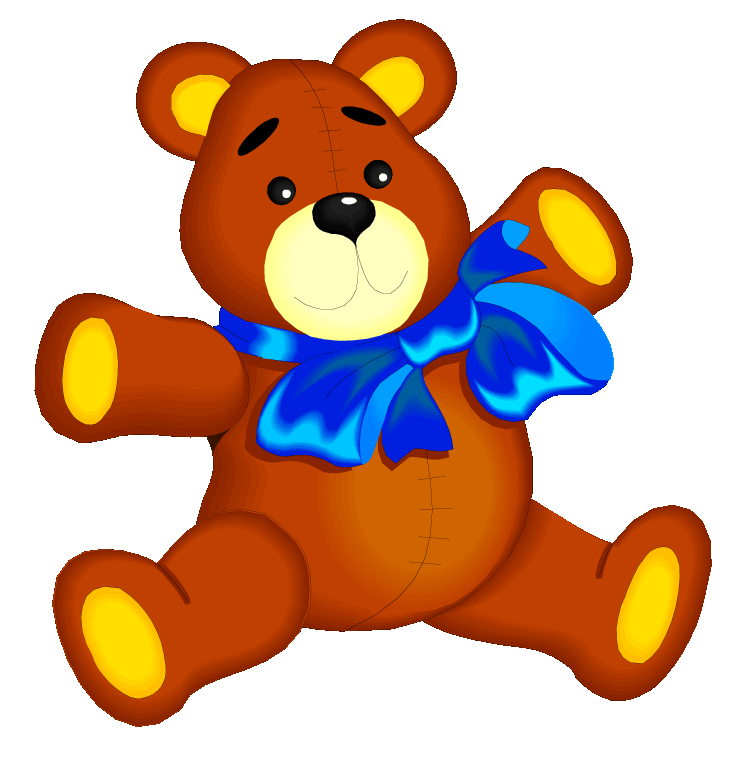 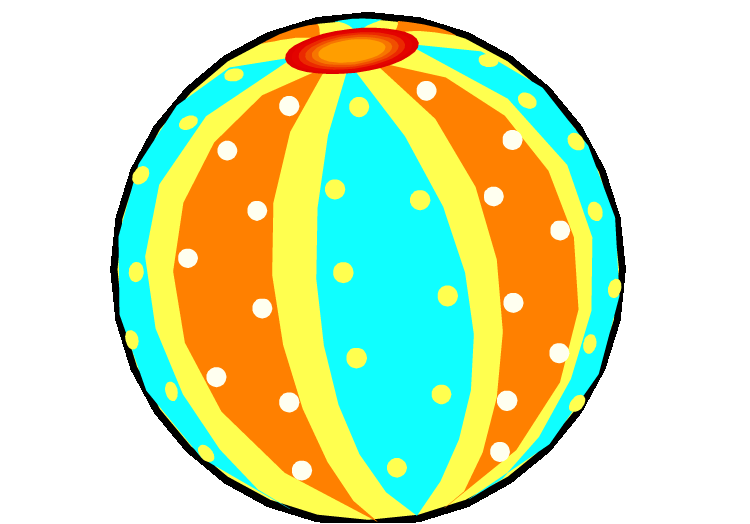 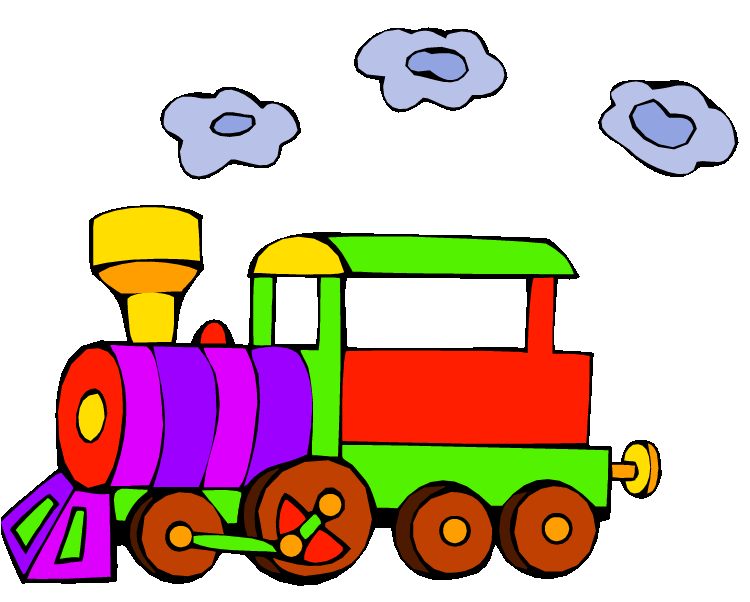 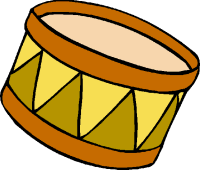 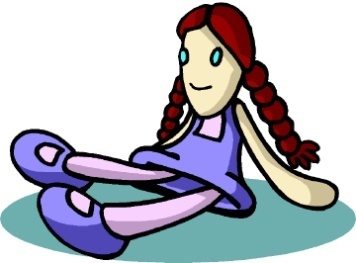 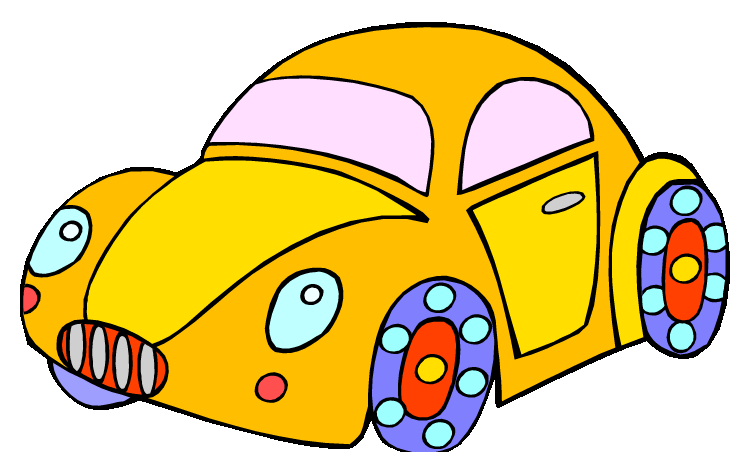 It’s a kite.
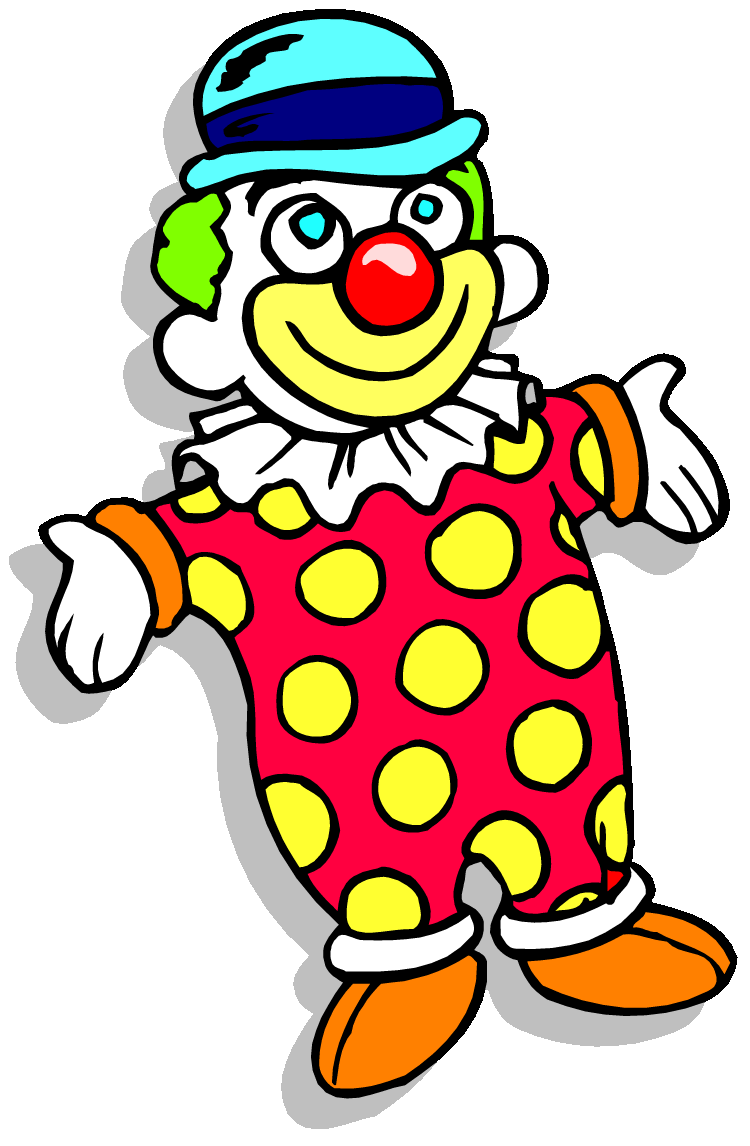 1
2
3
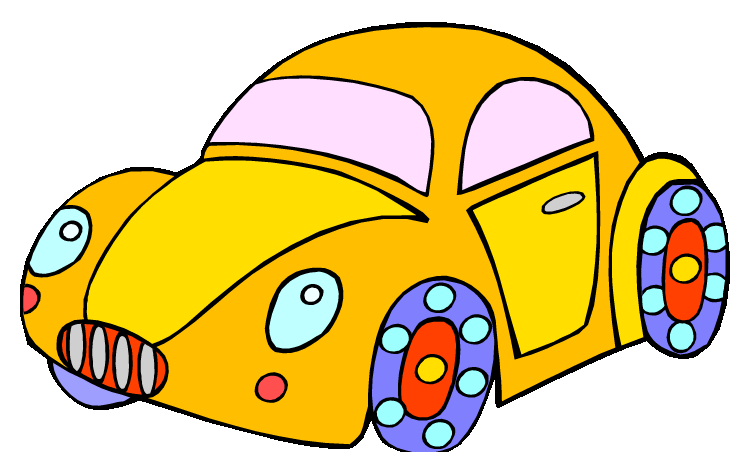 Very good!
Next
It’s a robot.
3
1
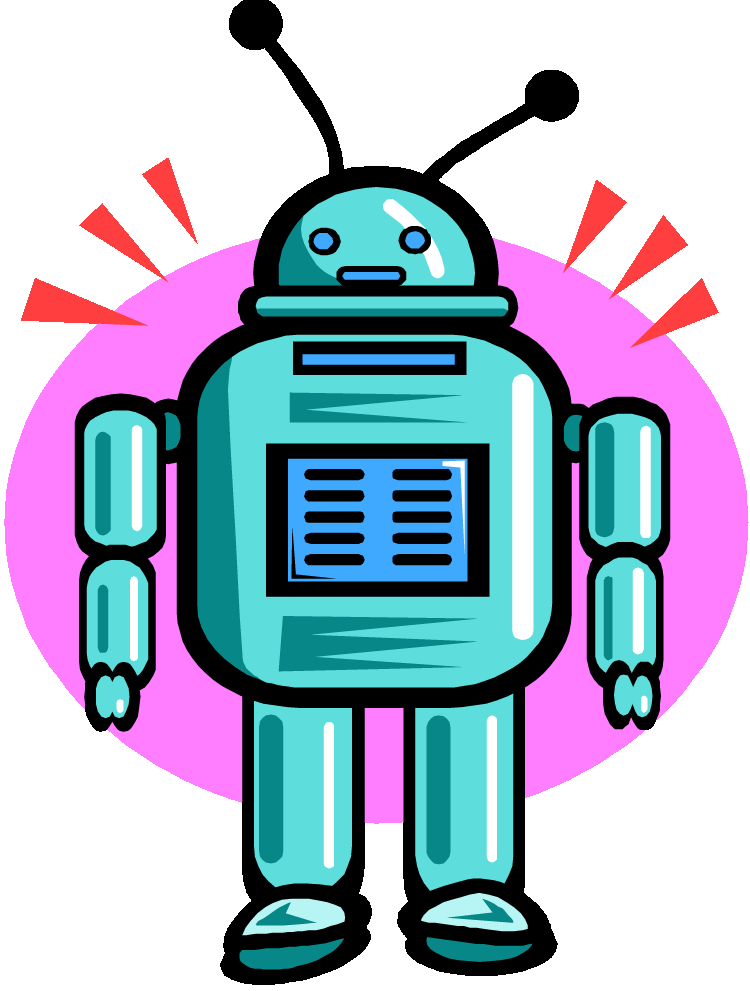 2
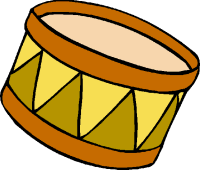 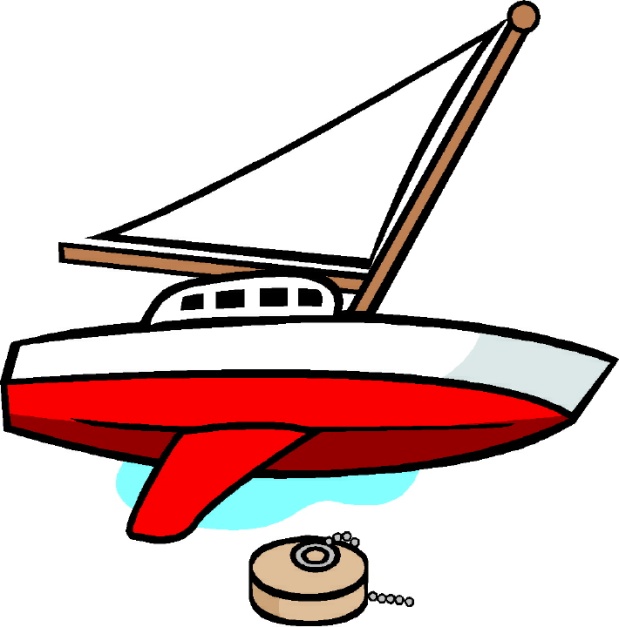 Very good!
Next
It’s a doll.
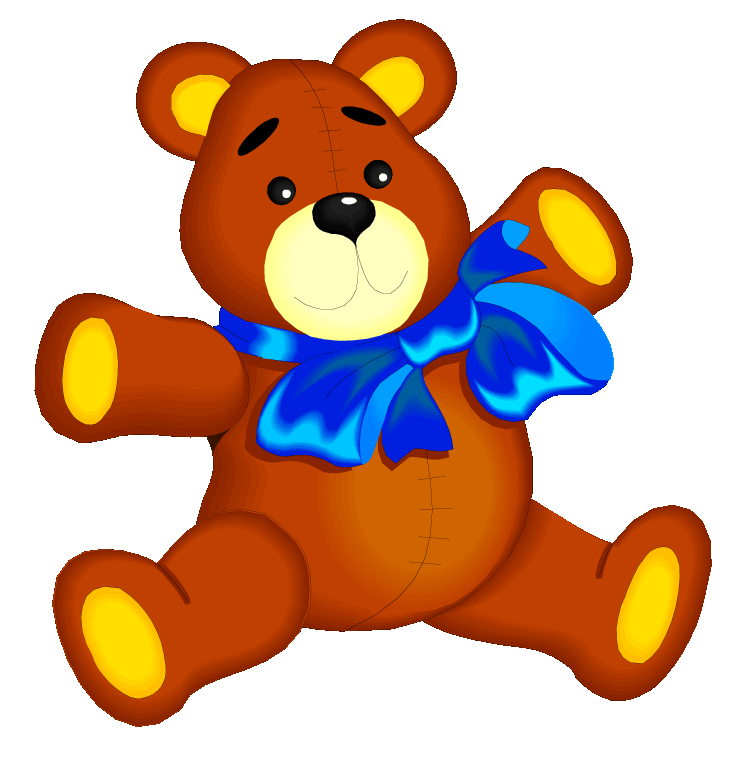 3
2
1
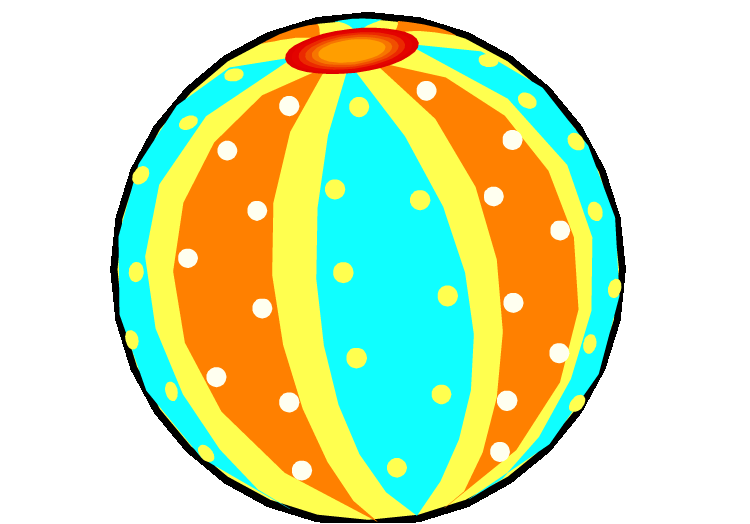 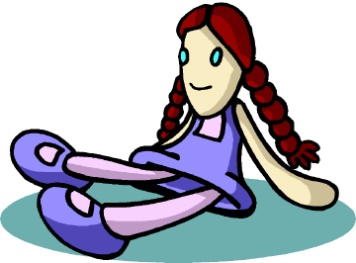 Very good!
Next
It’s a
teddy bear.
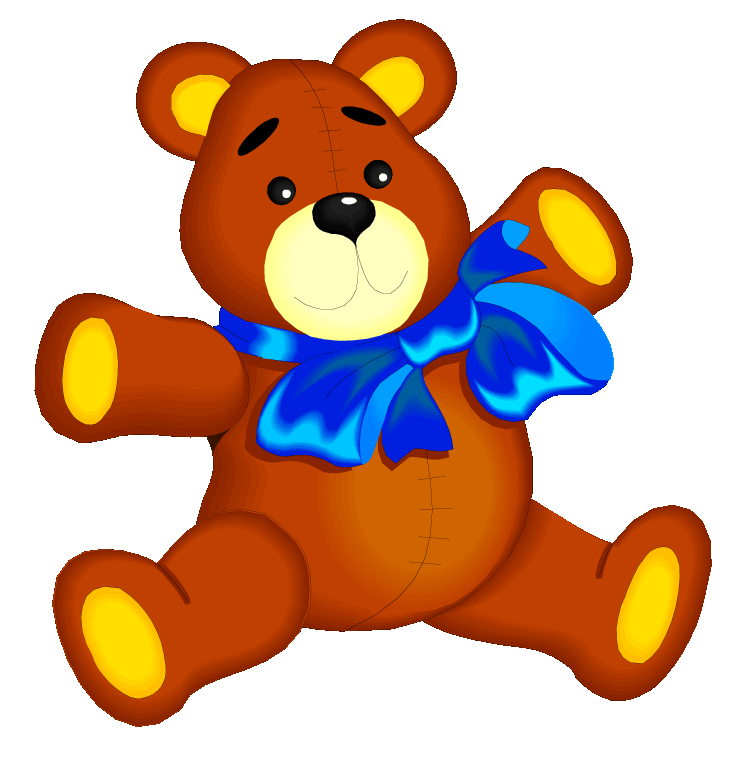 2
3
1
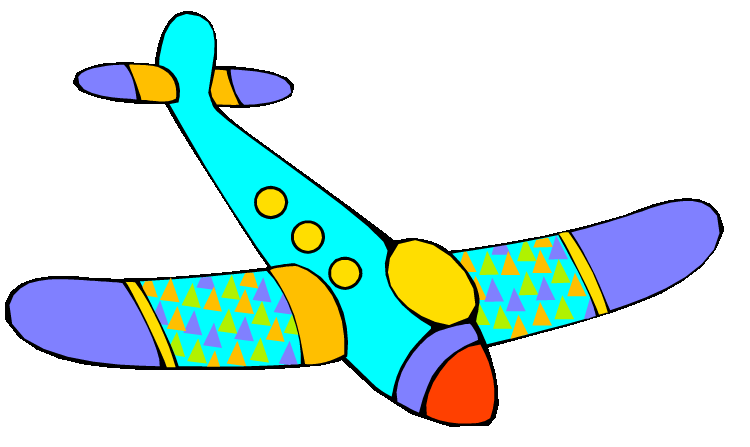 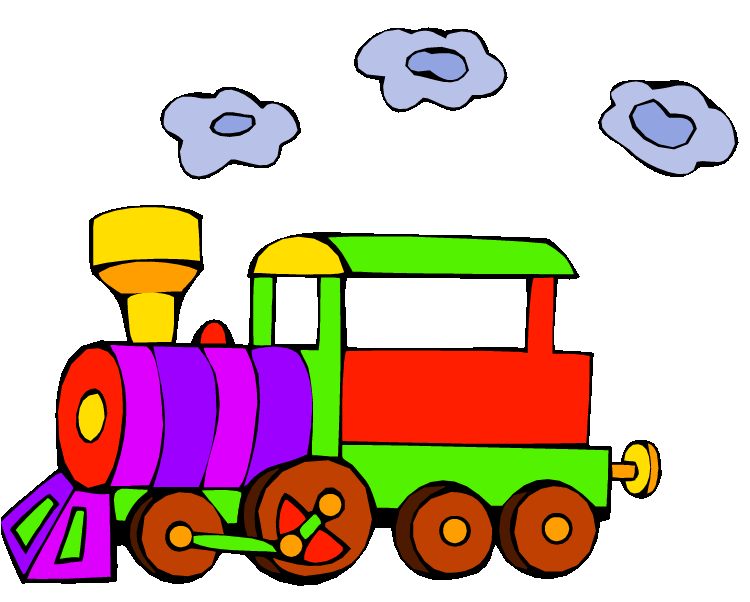 Very good!
Next
It’s a ball.
3
1
2
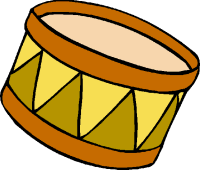 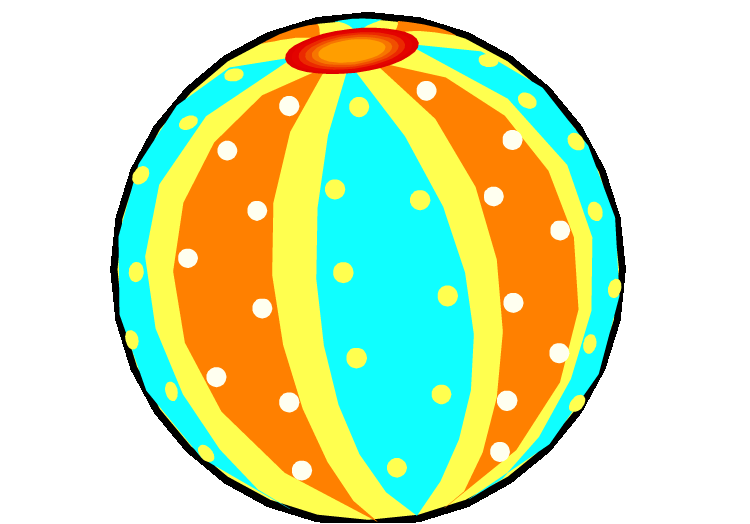 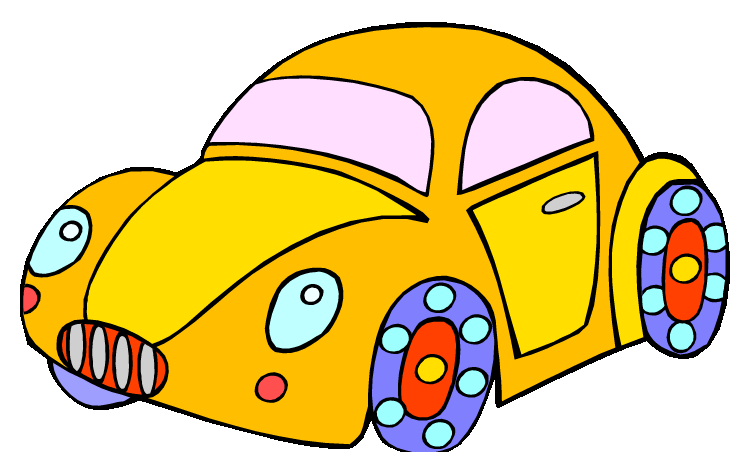 Very good!
Next
It’s a clown.
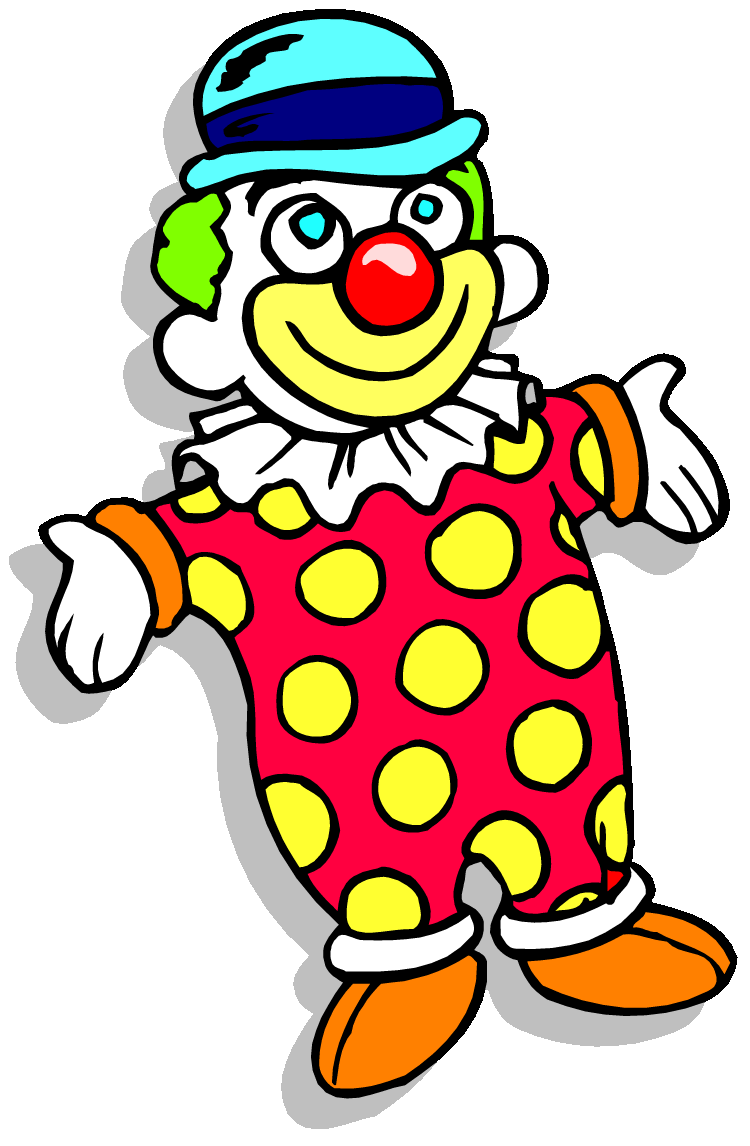 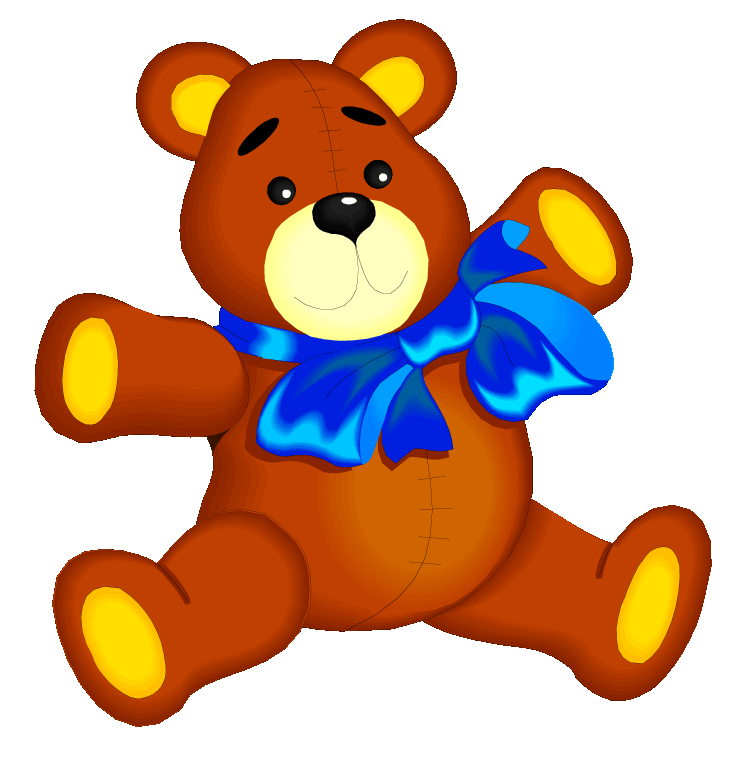 3
2
1
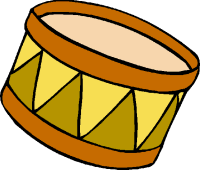 Very good!
Next
It’s a car.
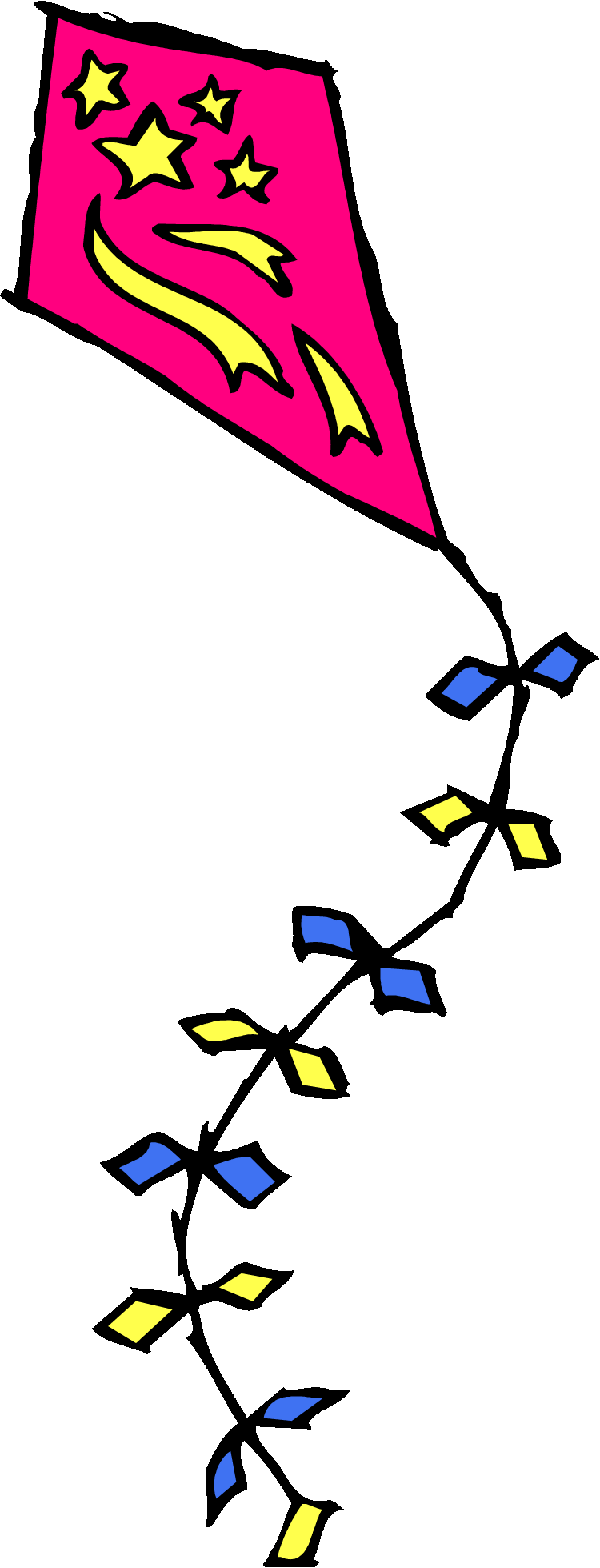 3
2
1
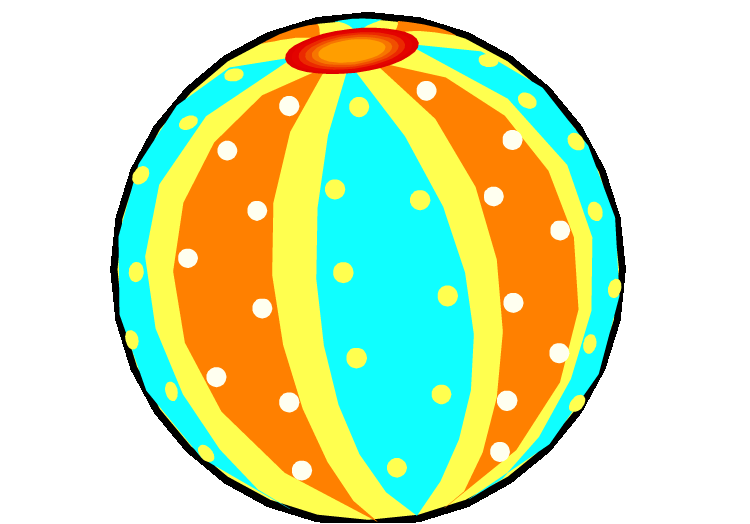 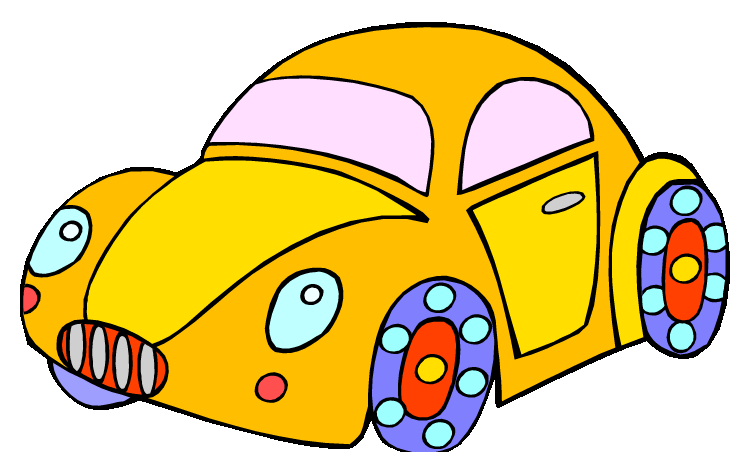 Very good!
Next
They are blocks.
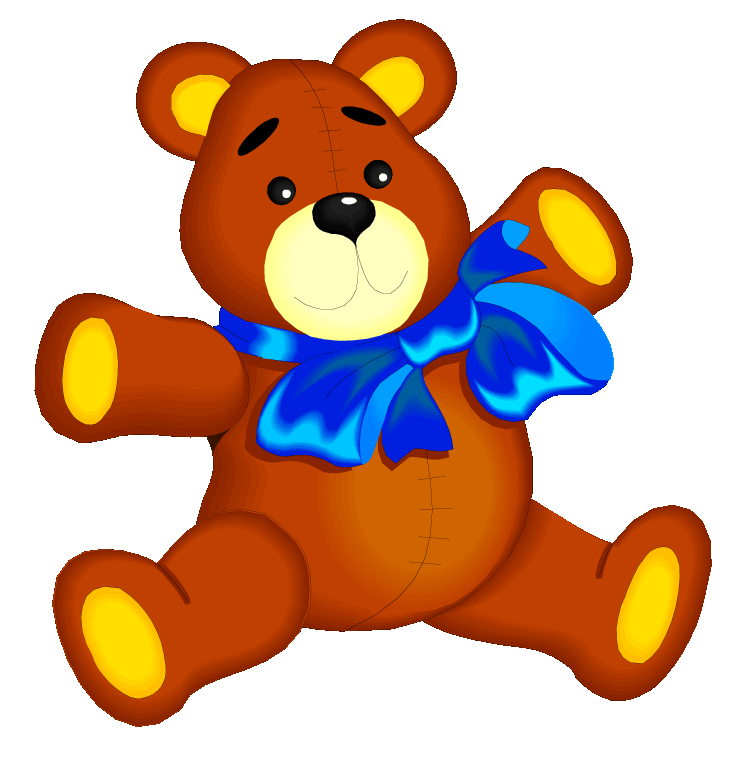 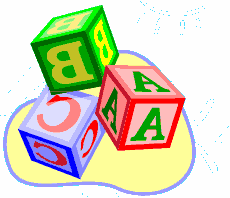 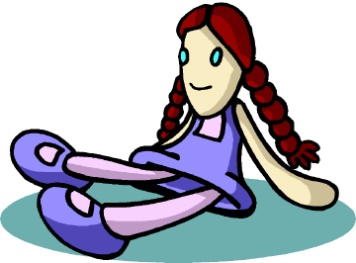 2
3
1
Very good!
Next
It’s a train.
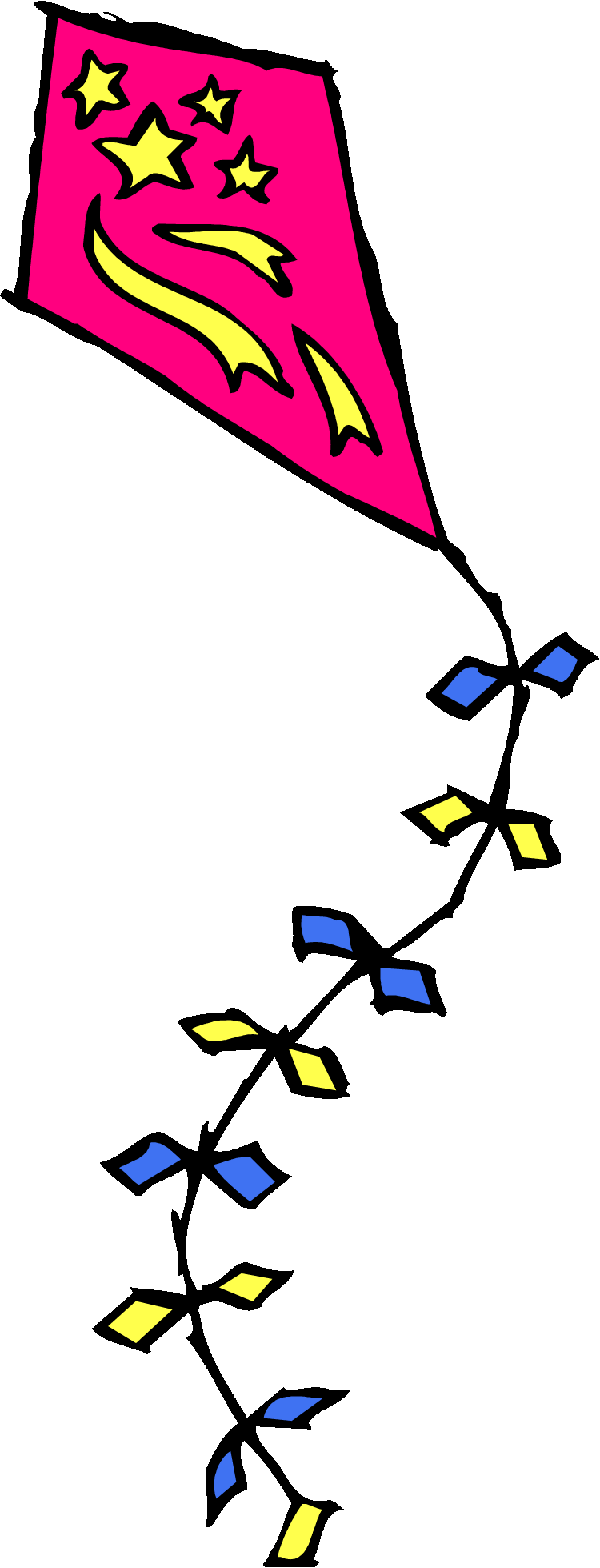 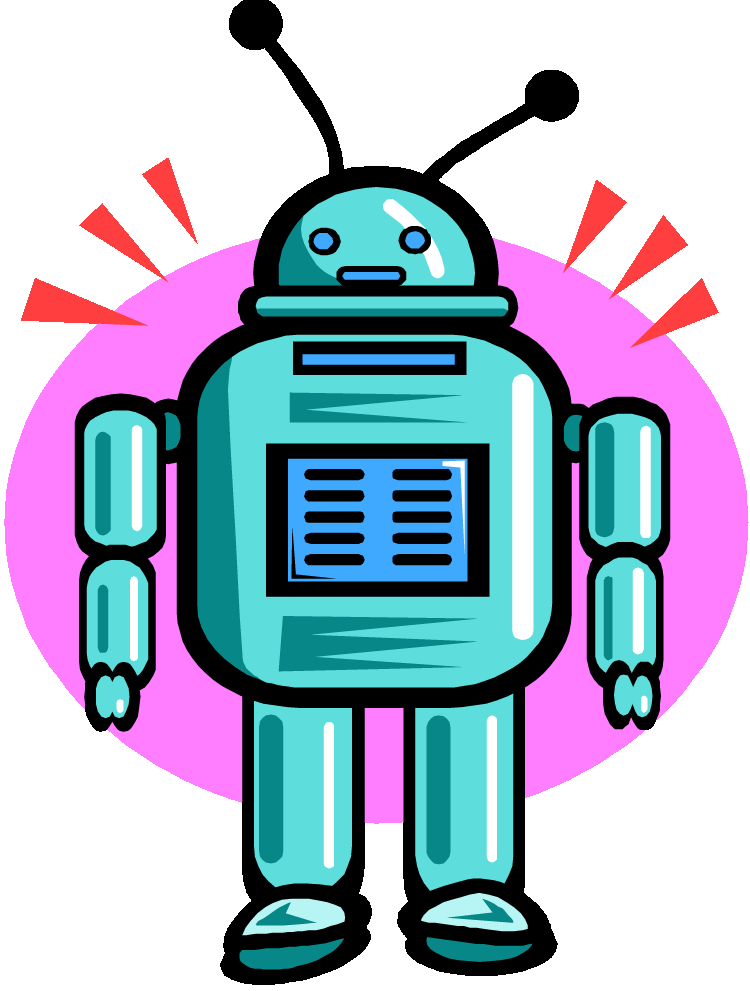 2
1
3
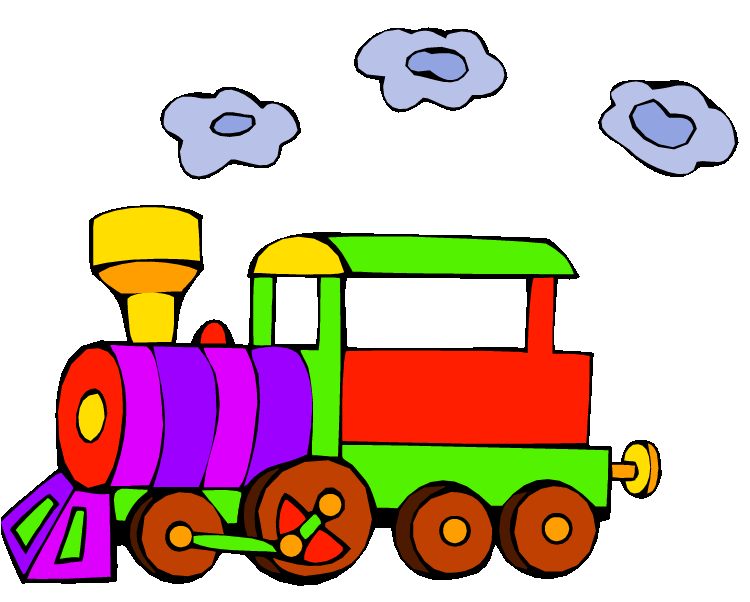 Next
Very good!
It’s a drum.
1
2
3
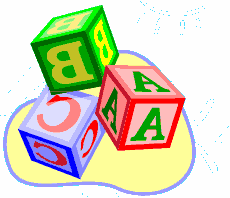 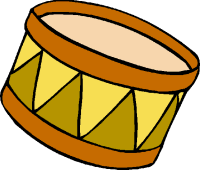 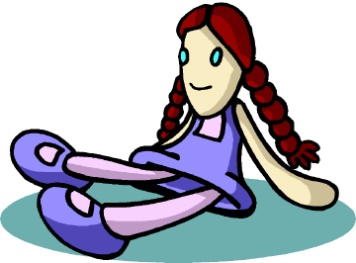 Very good!
Next
It’s a boat.
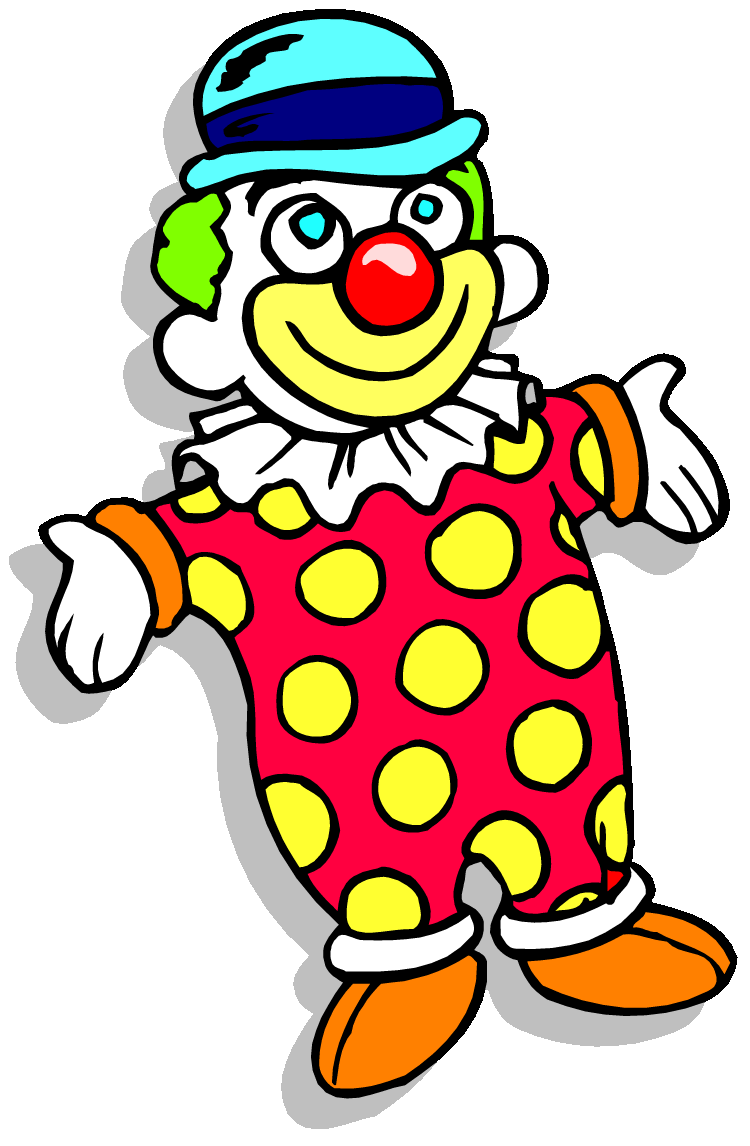 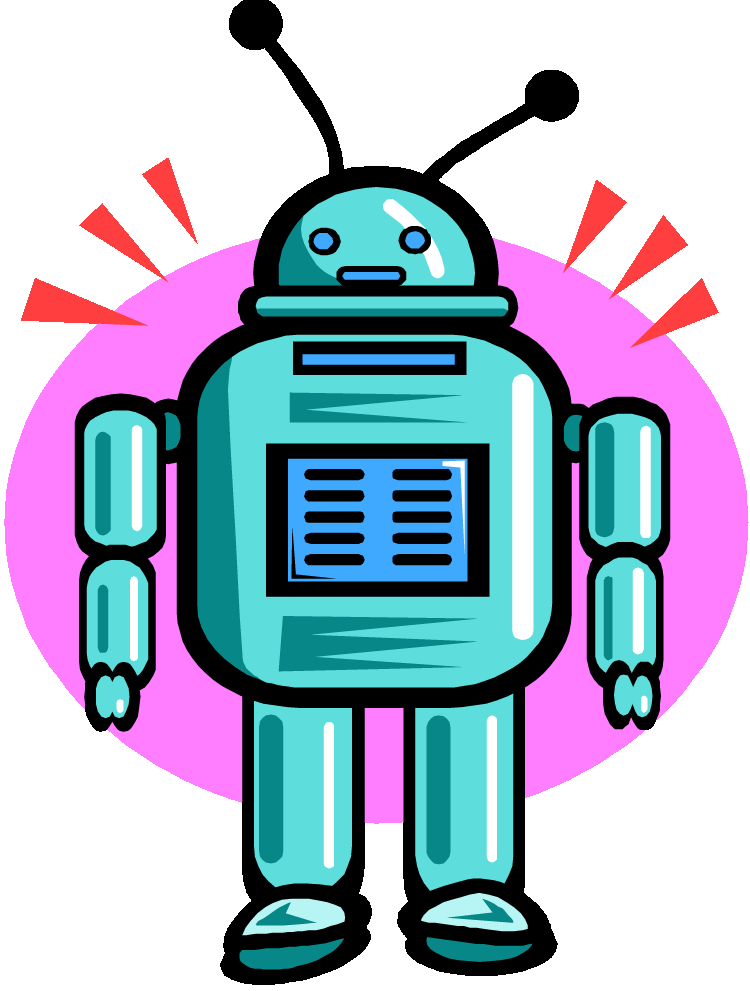 3
1
2
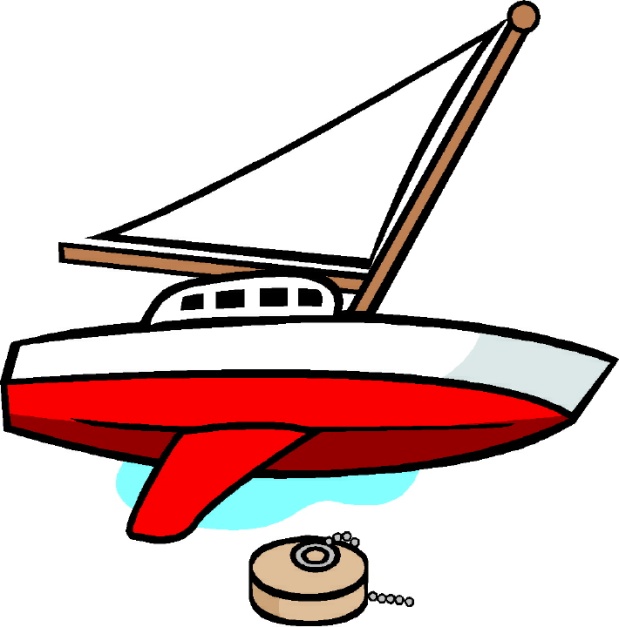 Very good!
Next
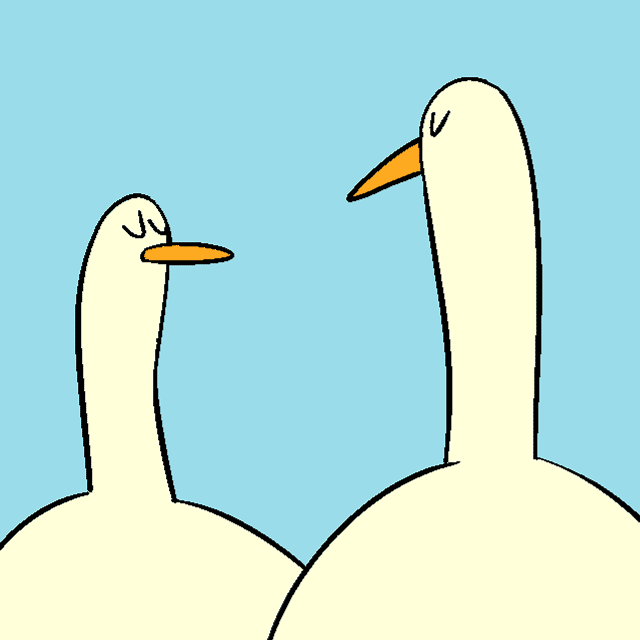 GOODBYE!!!
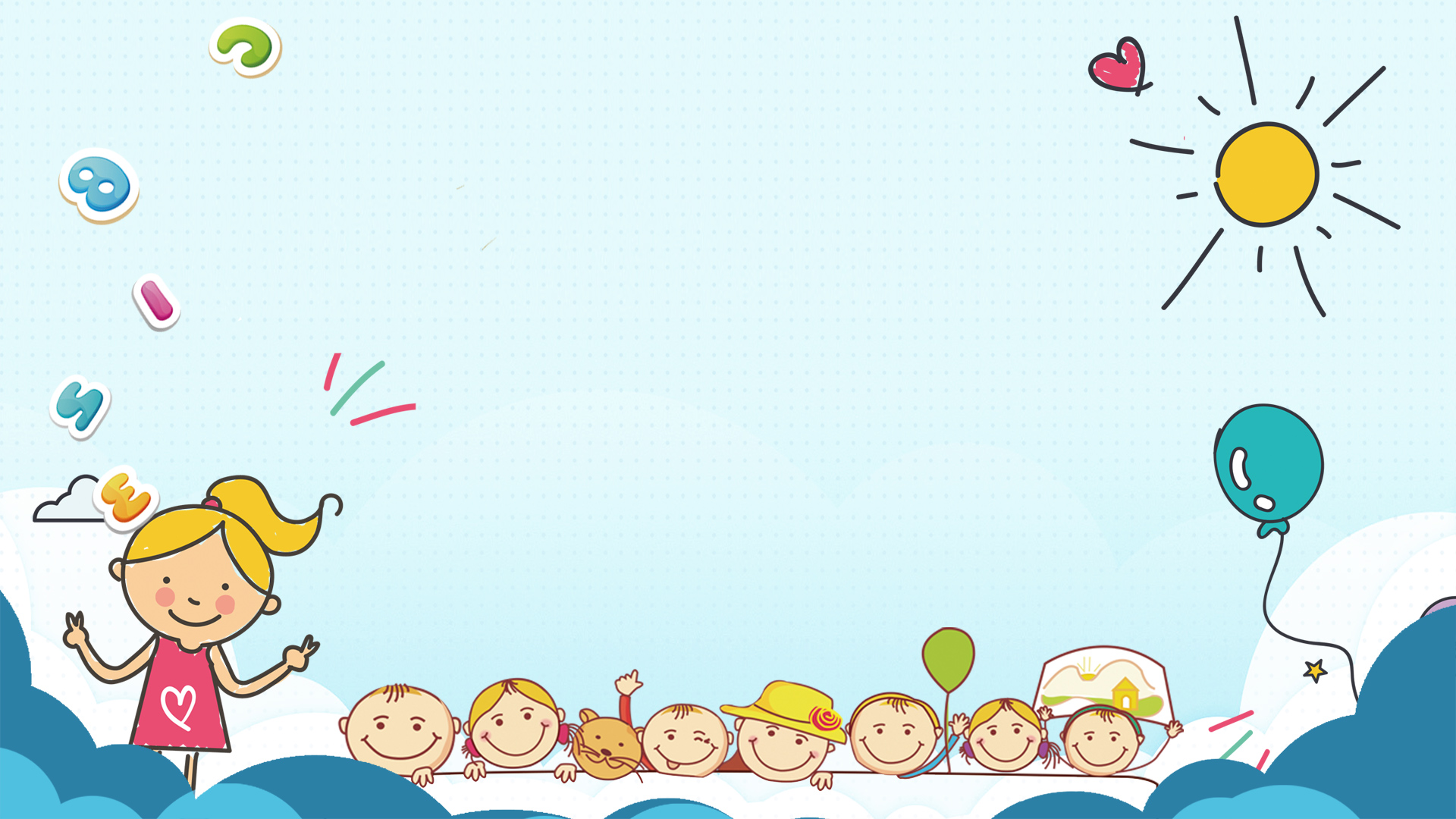 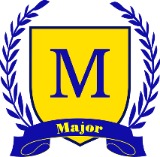 THANK YOU 
AND 
SEE YOU SOON!